Лабораторна робота 1
Бази даних по інвазивних видах тварин.
Мета: навчитися користуватися різними базами інвазивних видів
Глобальний рівень: GISP, GISIN, GISD, IBIS, GIASI, GRIIS; регіональний рівень: EEA, NOBANIS, DAISIE, AquaNIS, EPPO; національний рівень: державна фітосанітарна служба, доповіді про стан навколишнього середовища
Принцип роботи з глобальною програмою інвазивних видів (GISP): www.gisp.org
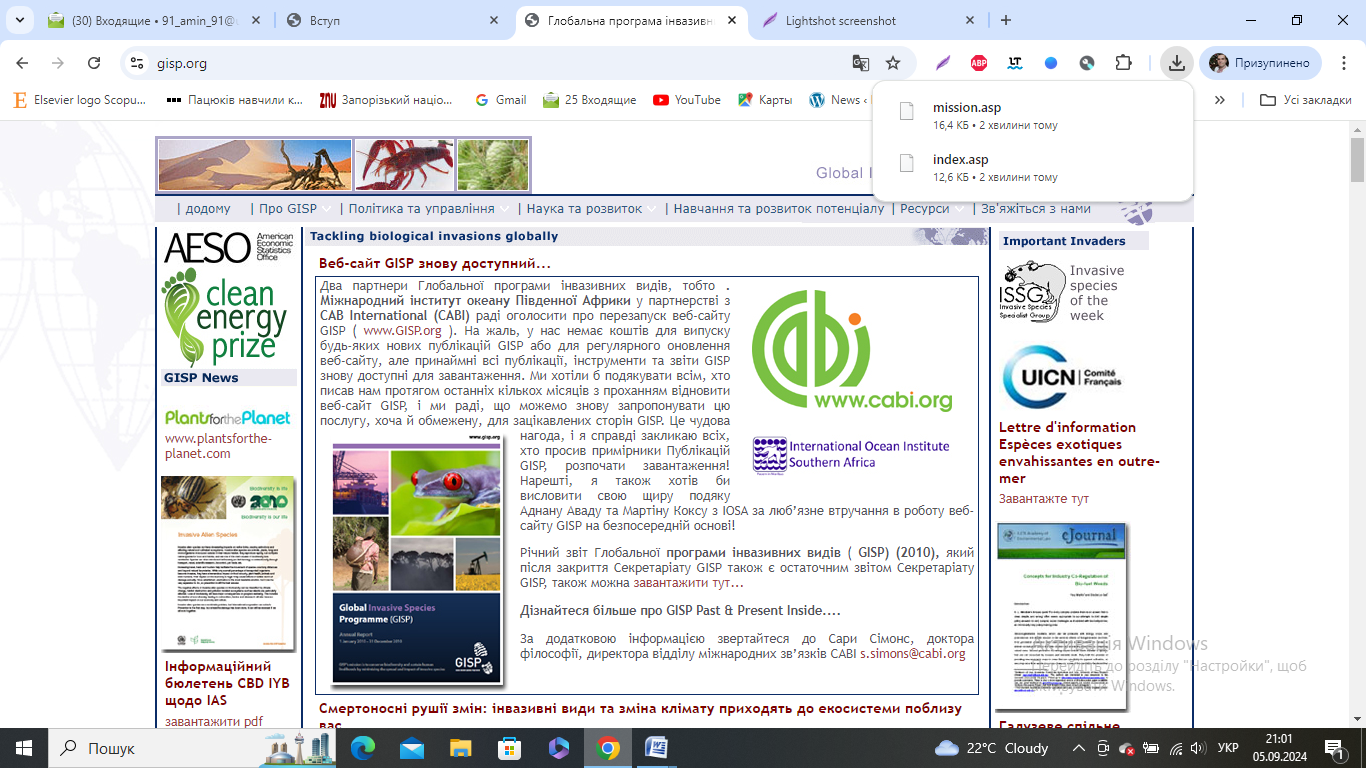 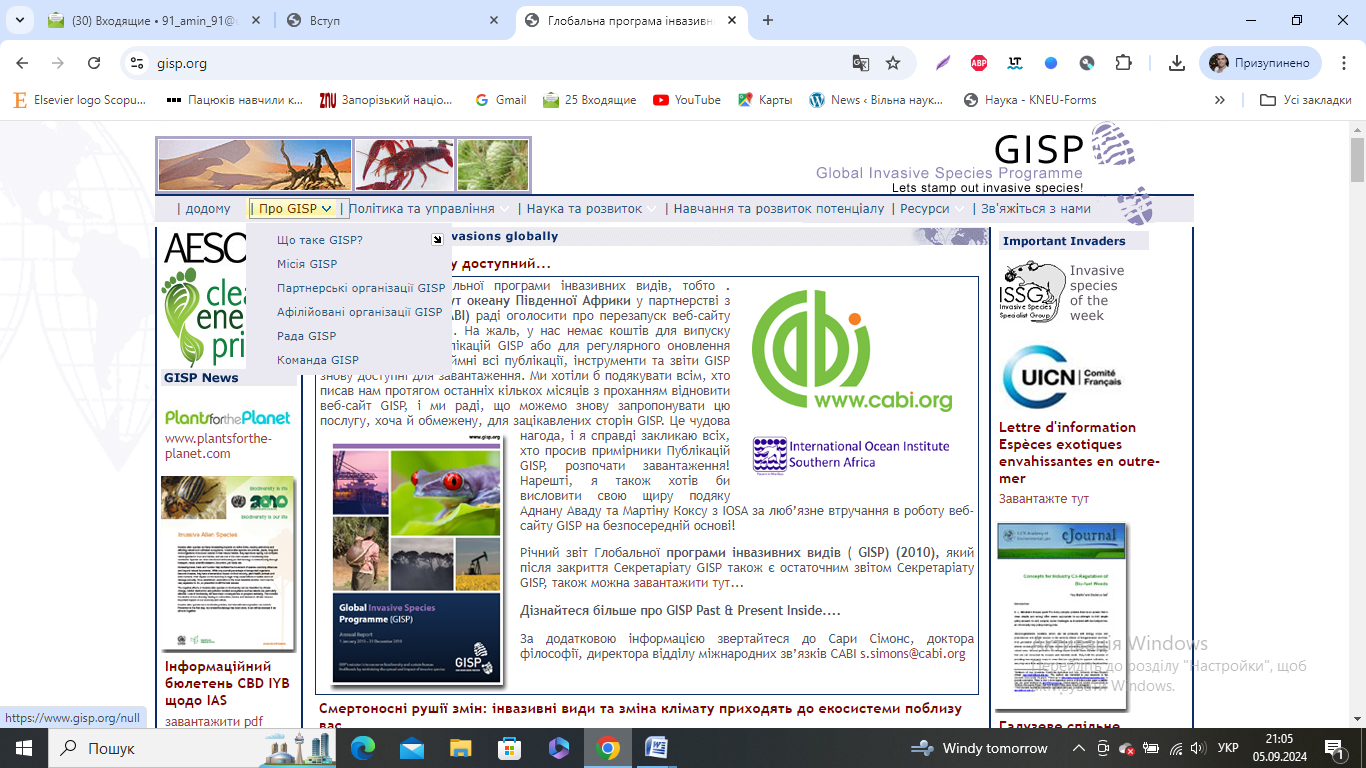 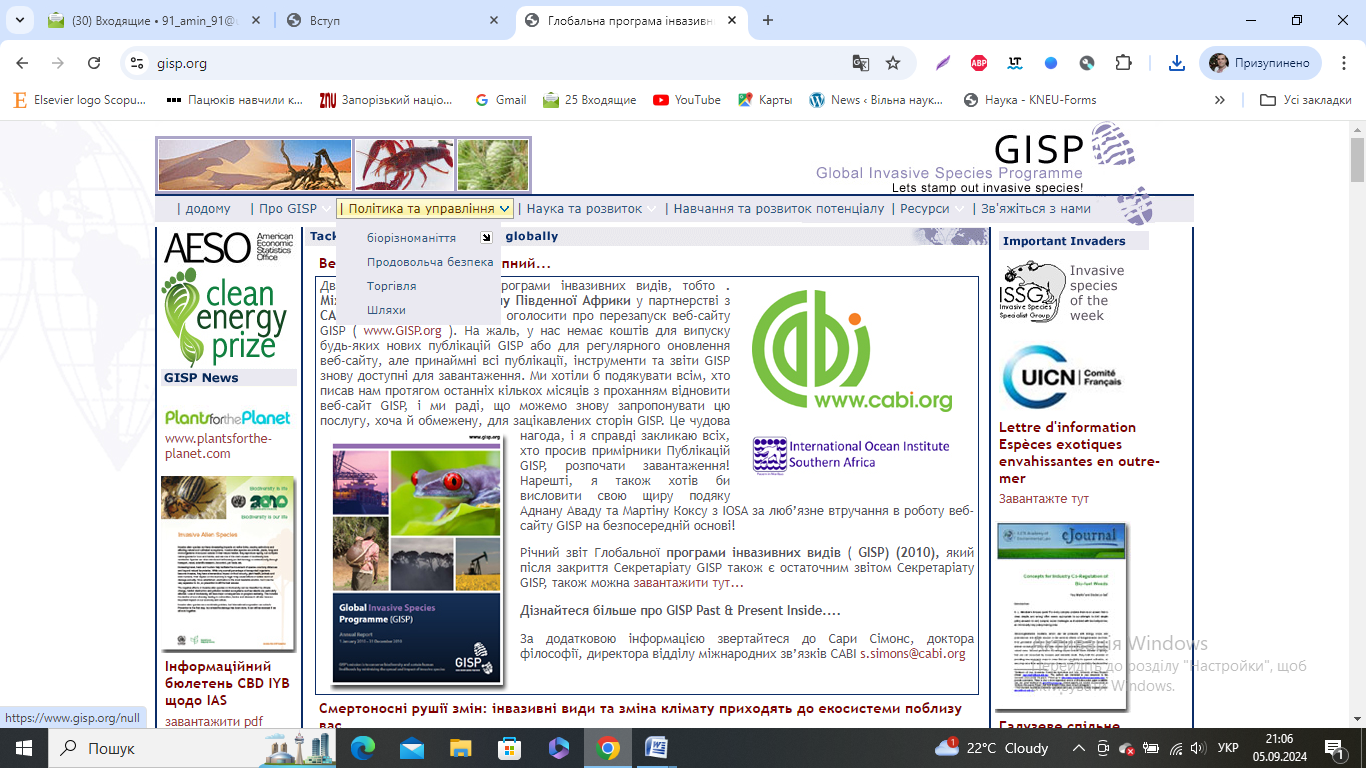 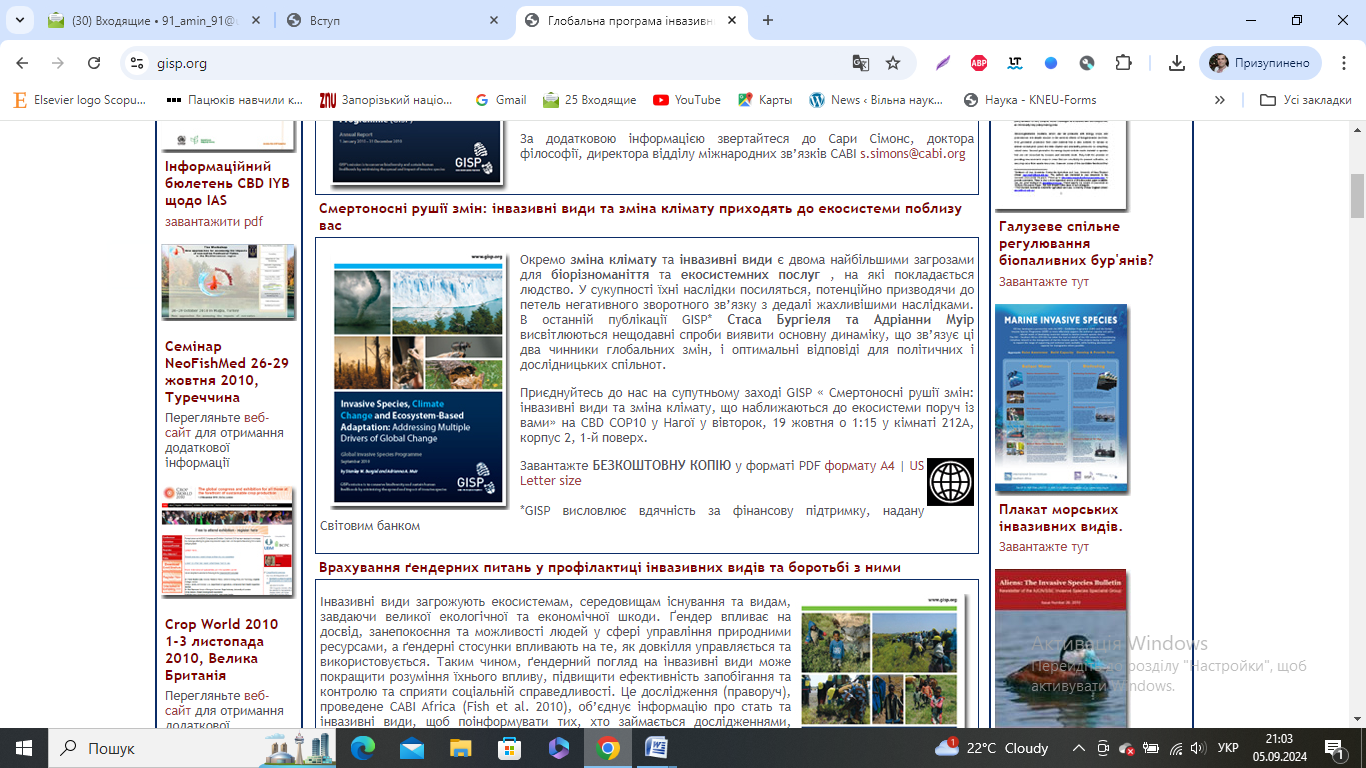 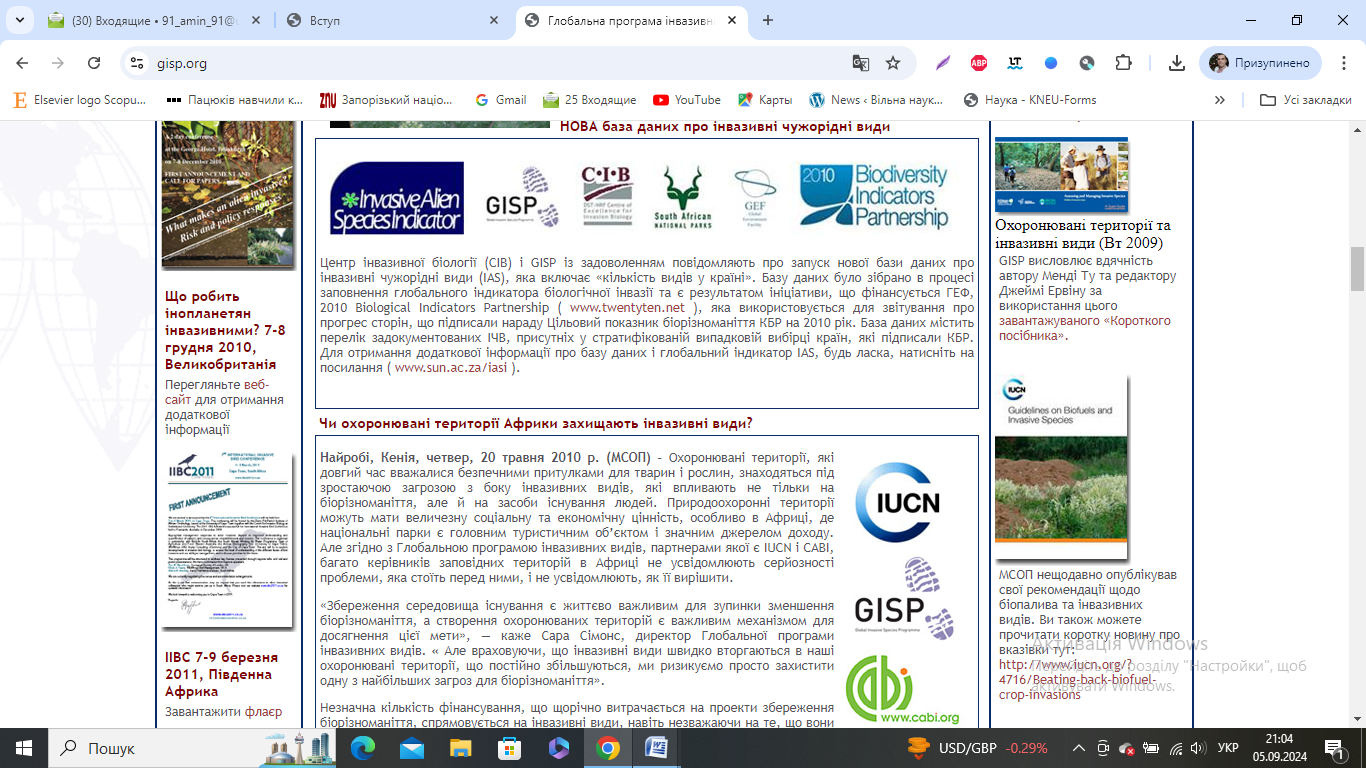 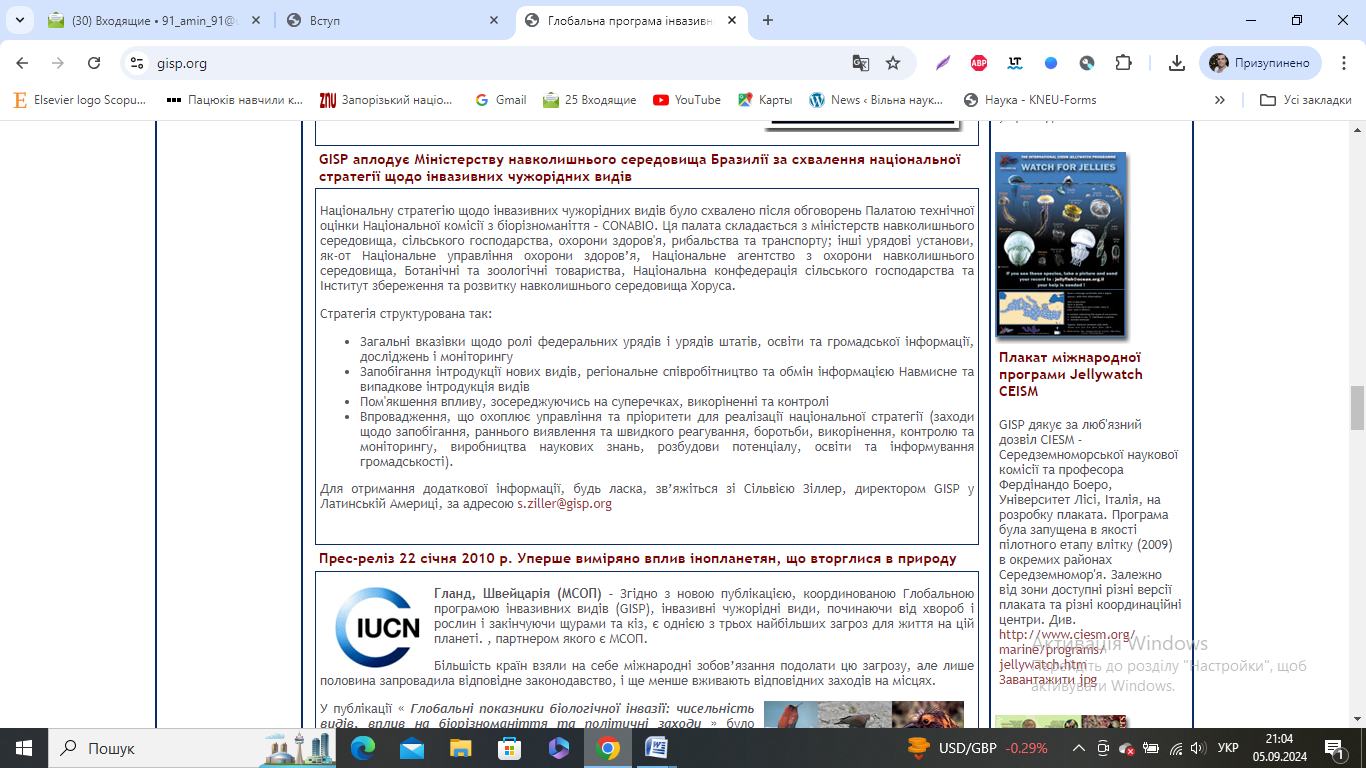 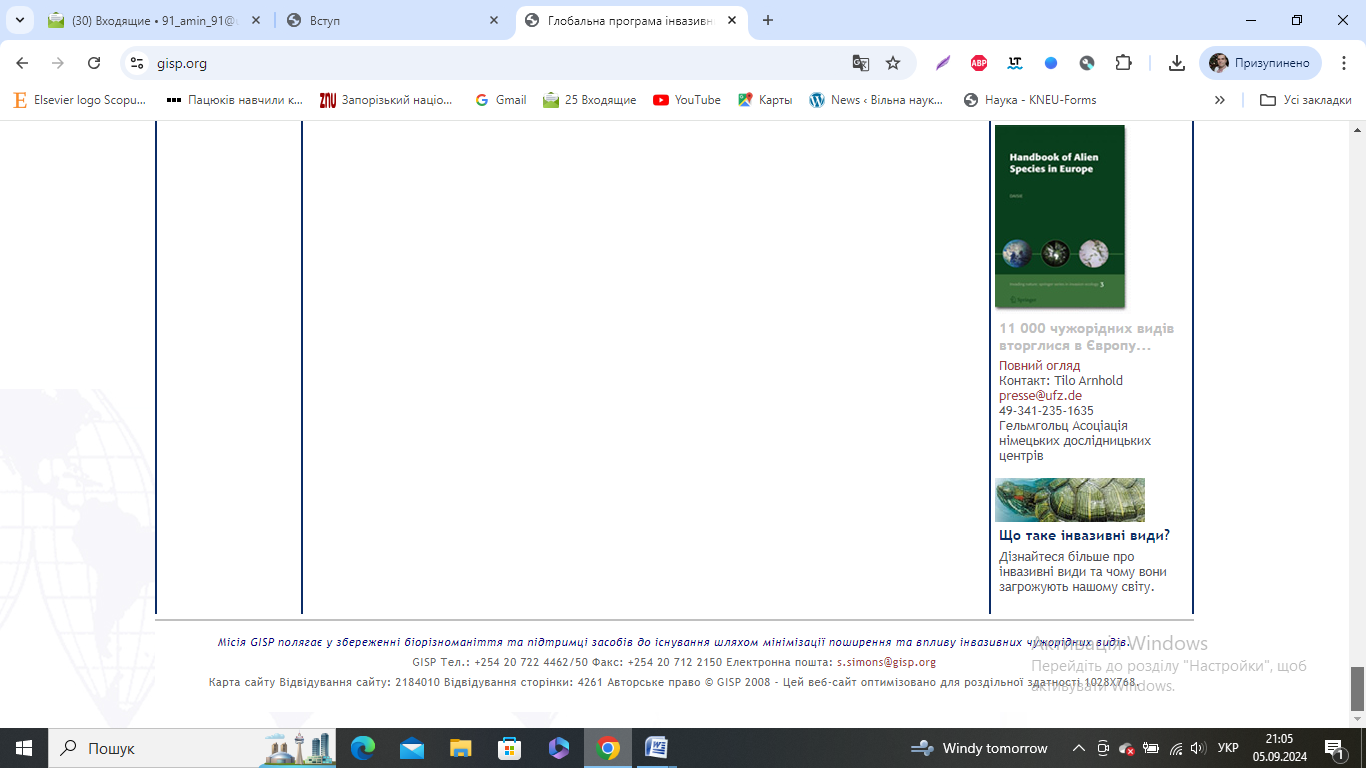 Принцип роботи з Північноєвропейською і балтійською мережею інвазивнимх видів (NOBANIS):
www.nobanis.org
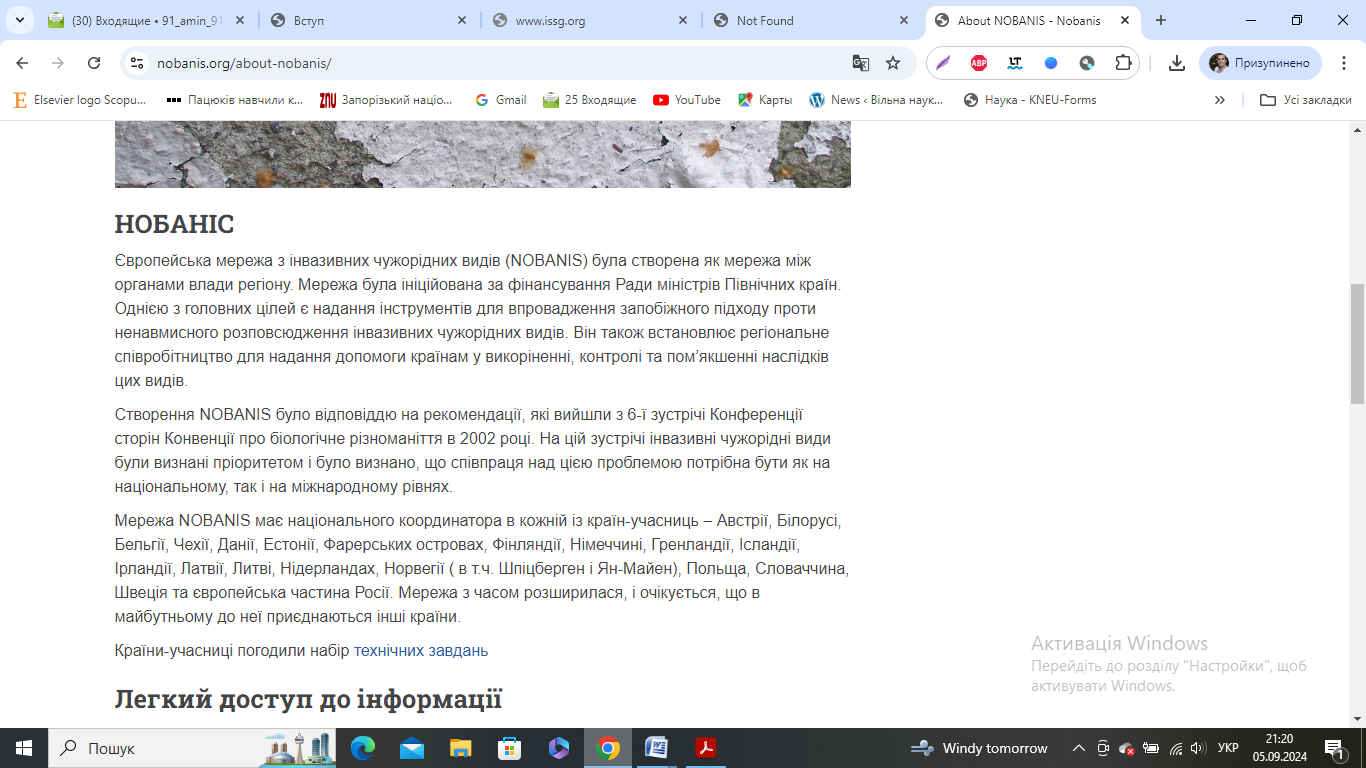 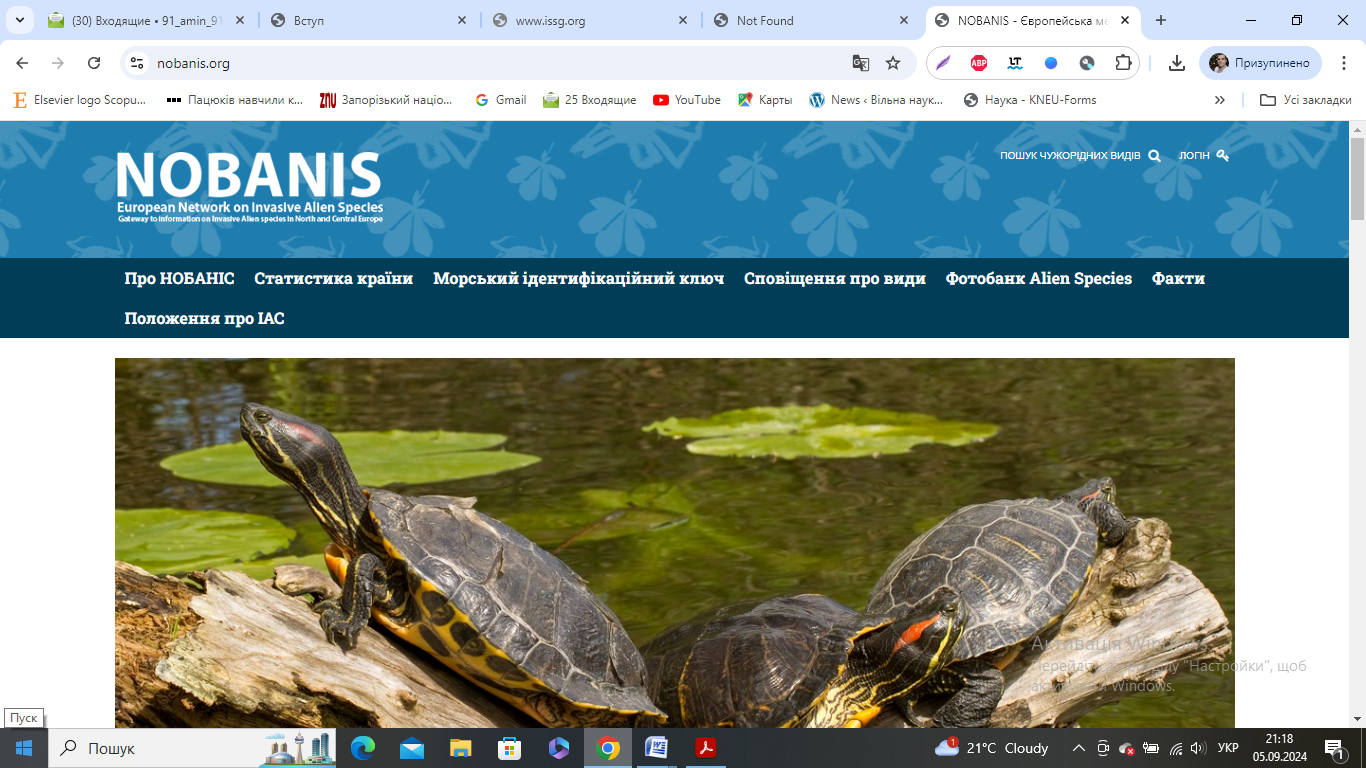 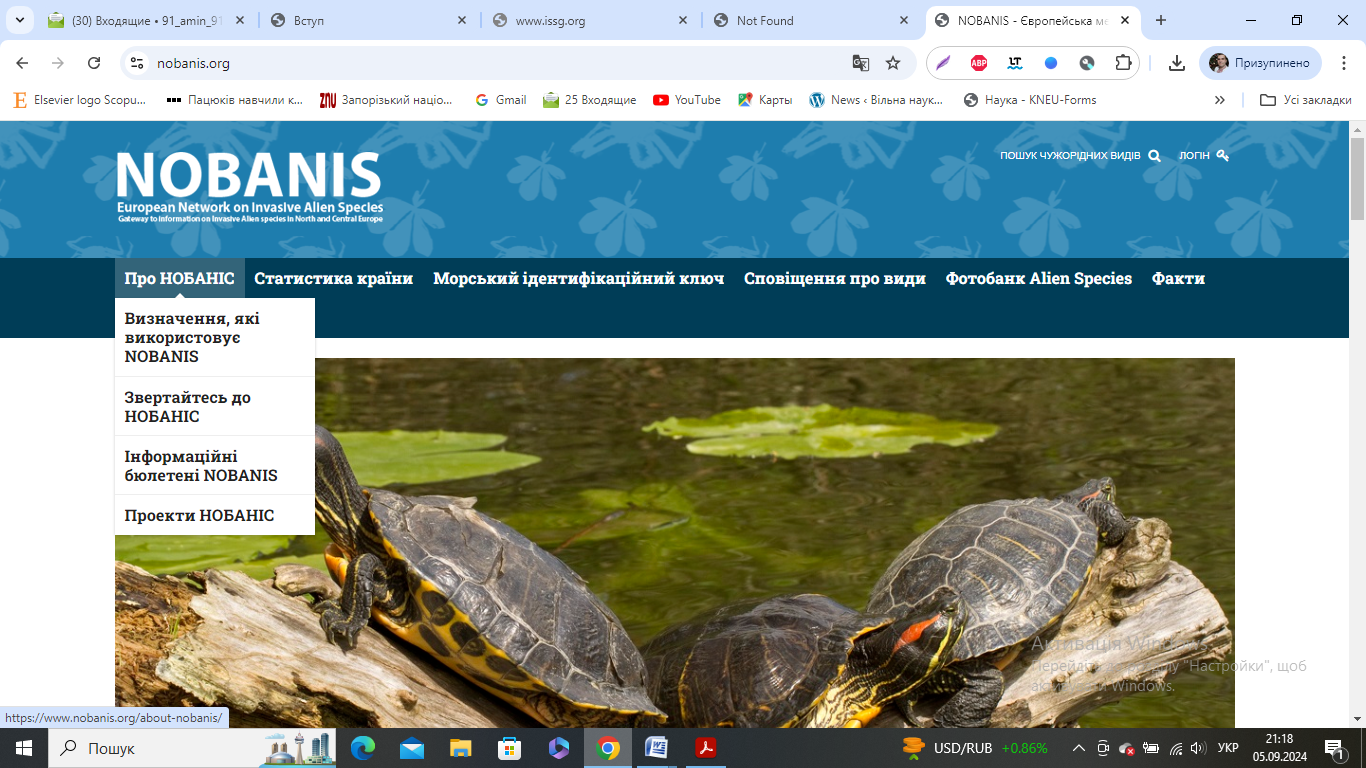 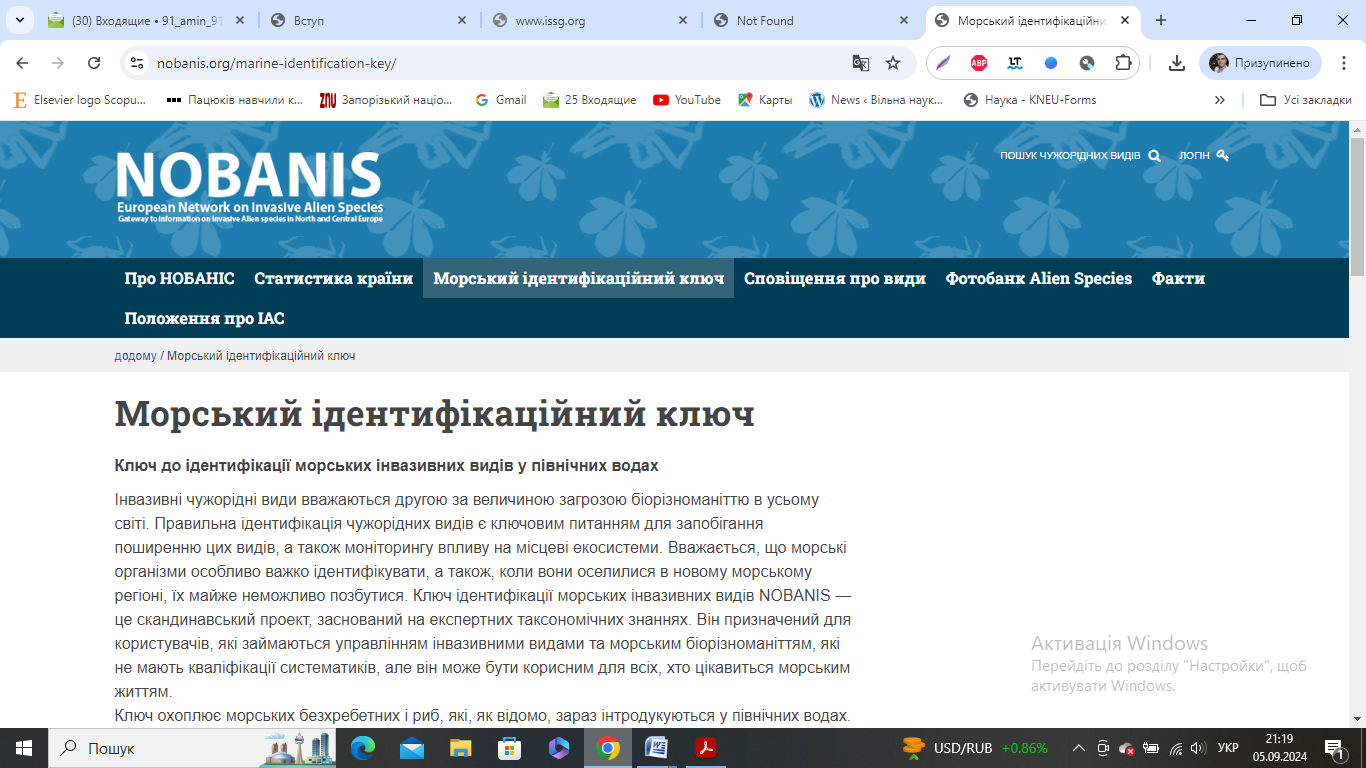 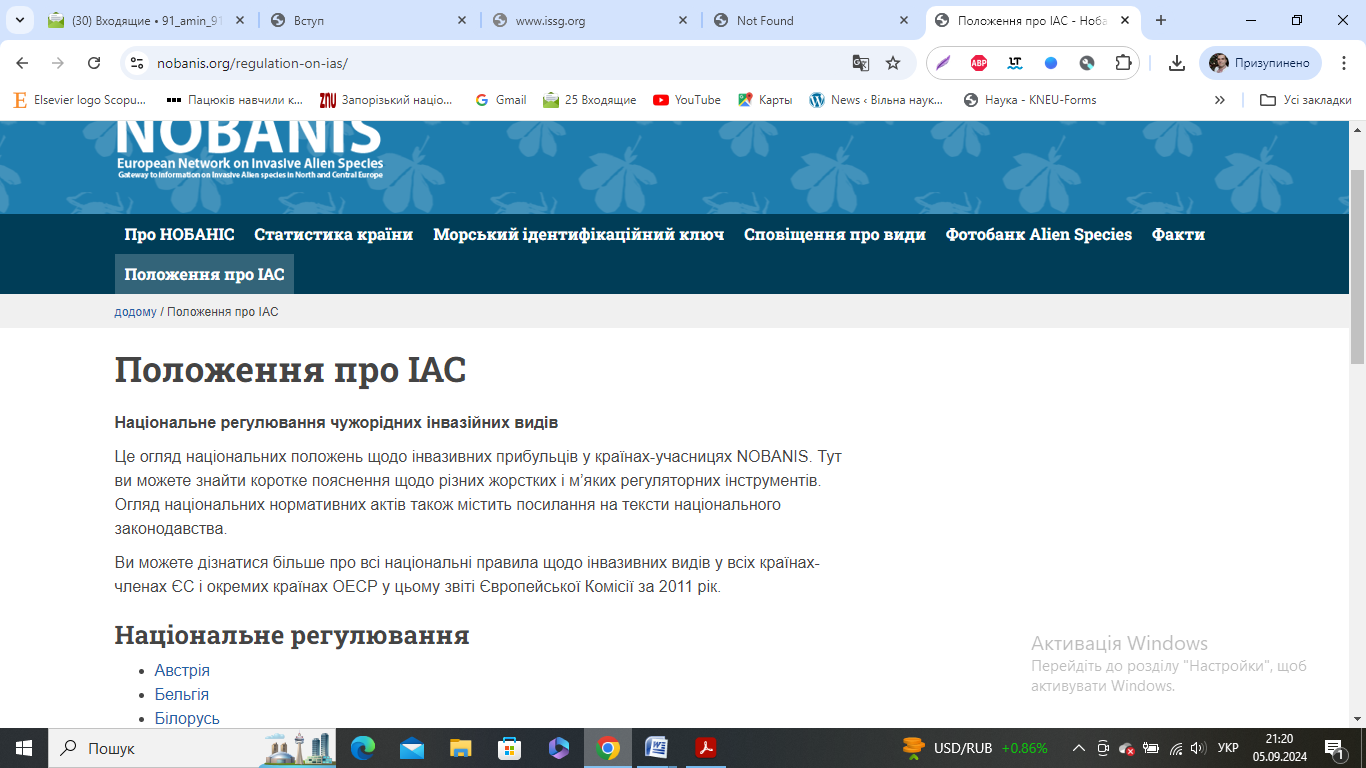 Принцип роботи з DAISIE - Перелік чужорідних інвазивних видів у Європі
https://www.gbif.org/dataset/39f36f10-559b-427f-8c86-2d28afff68ca
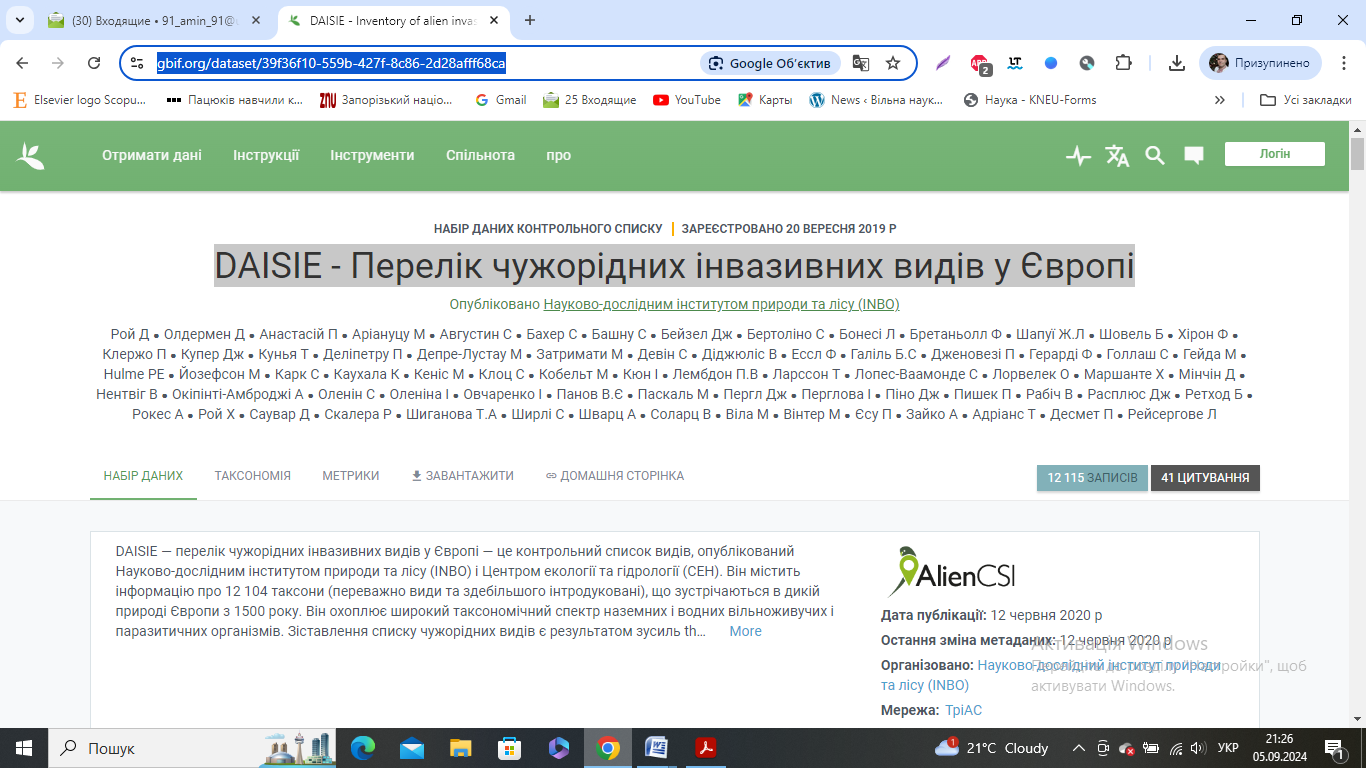 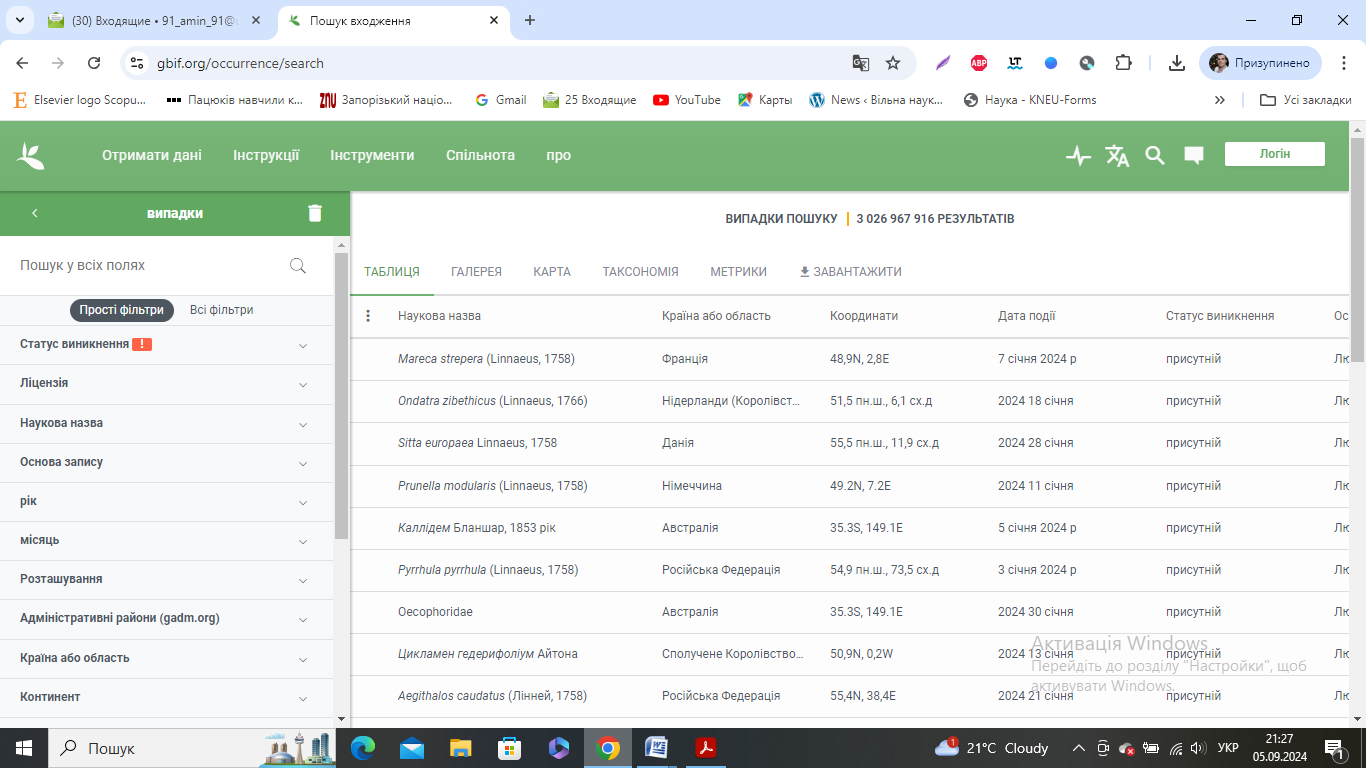 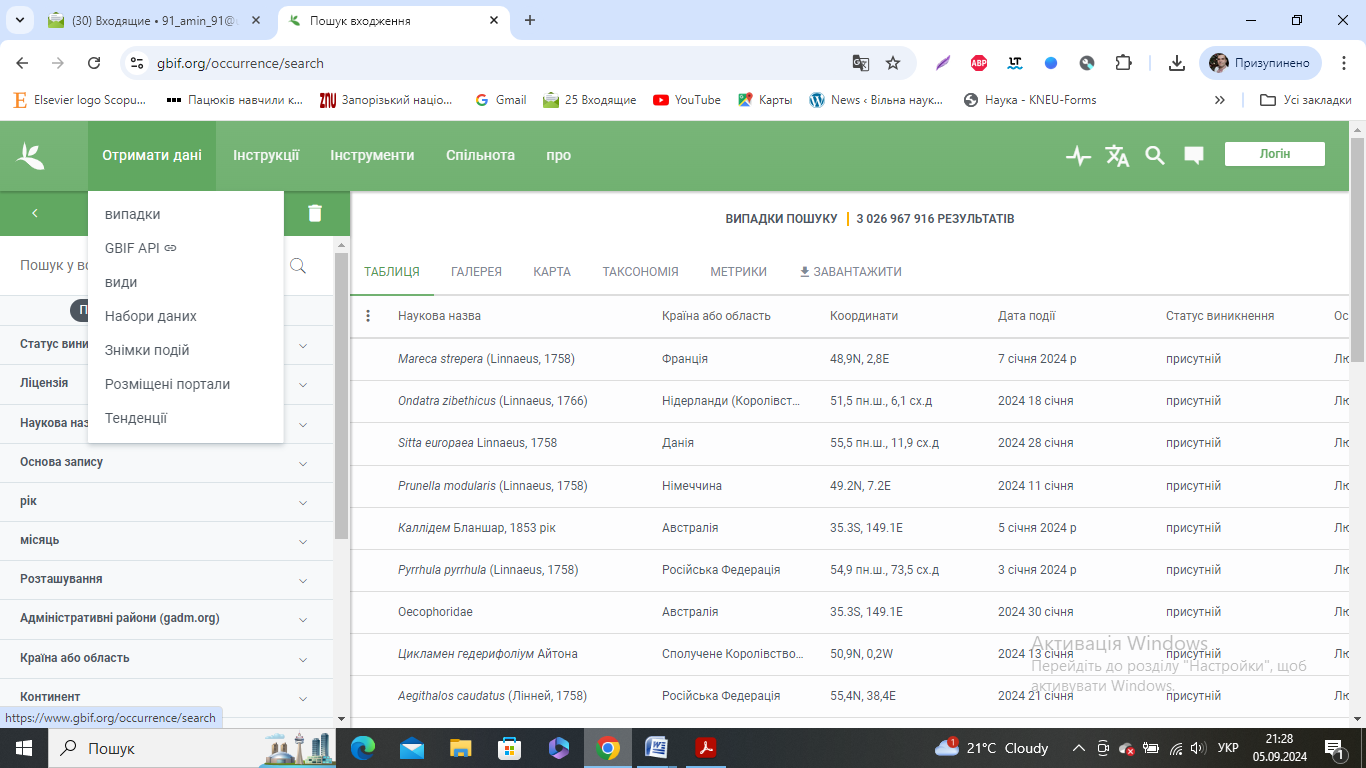 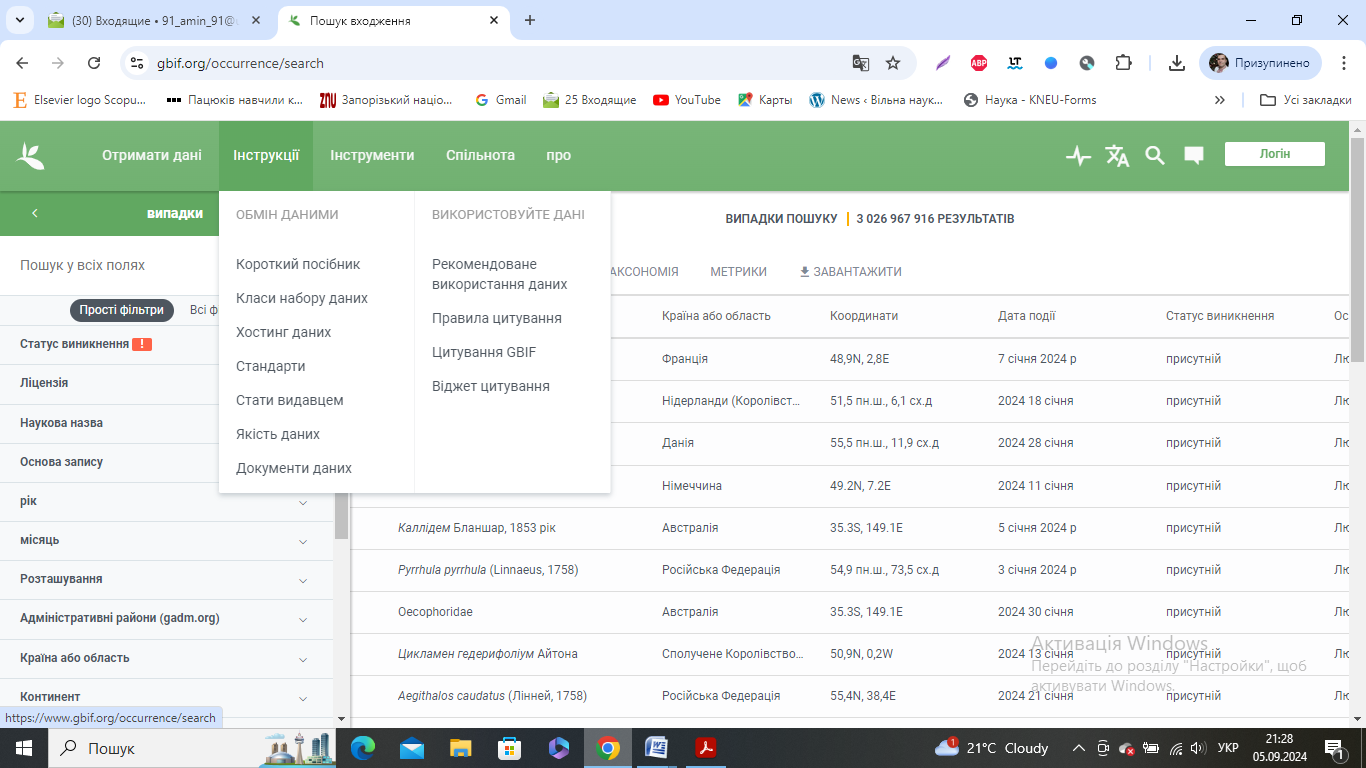 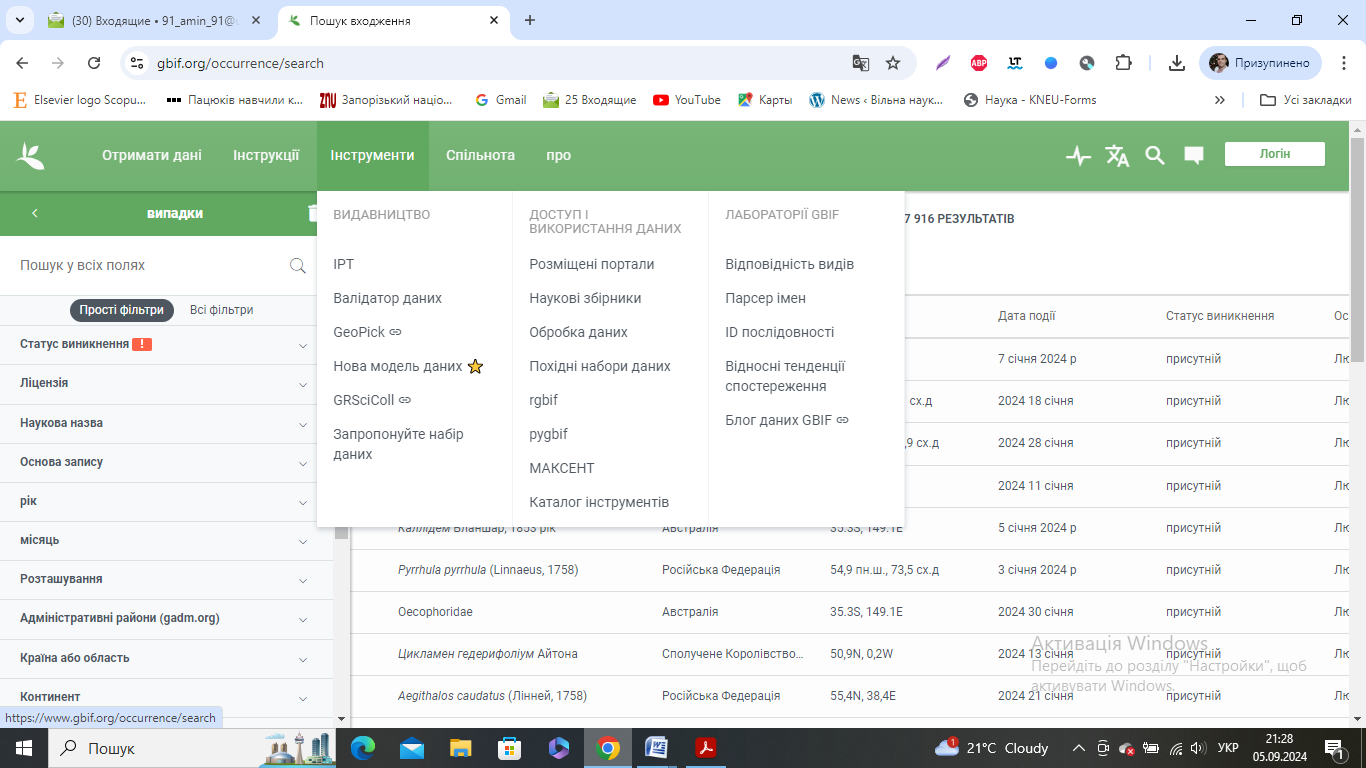 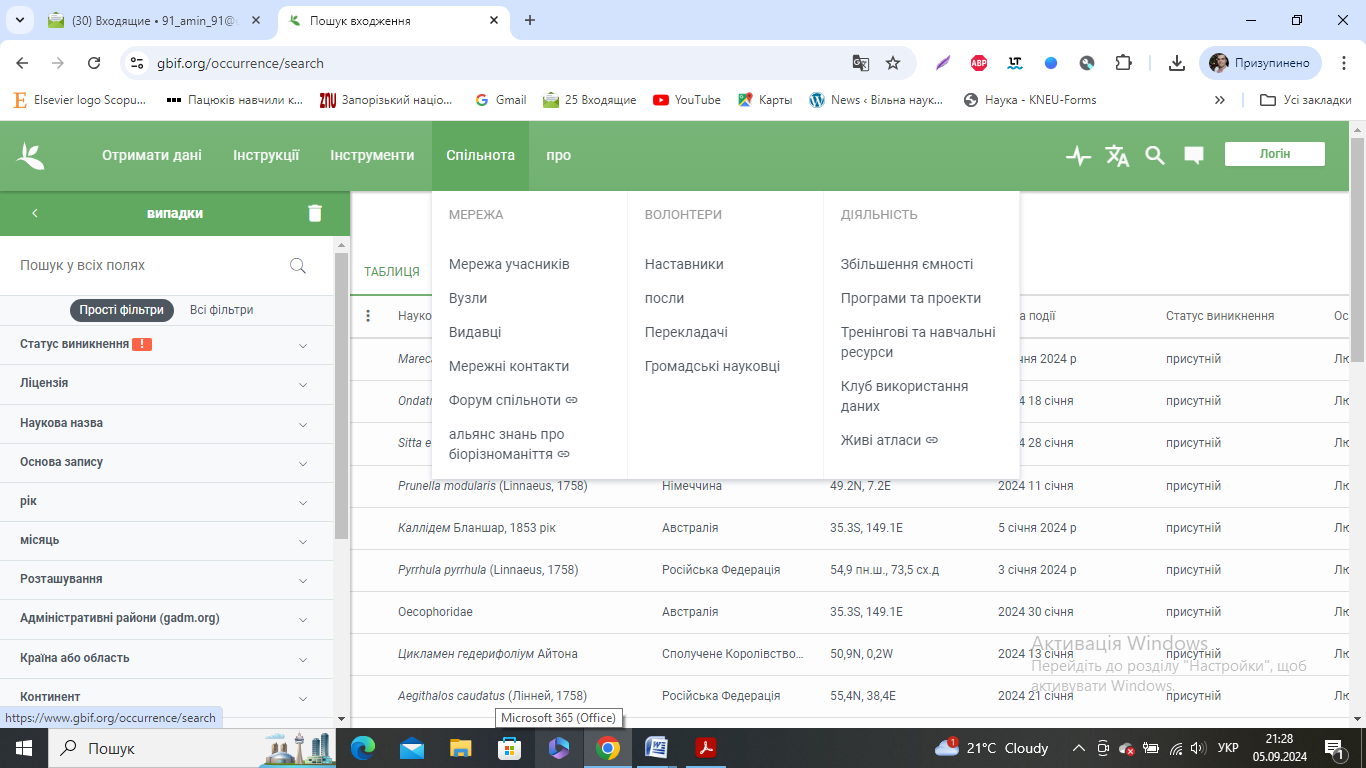 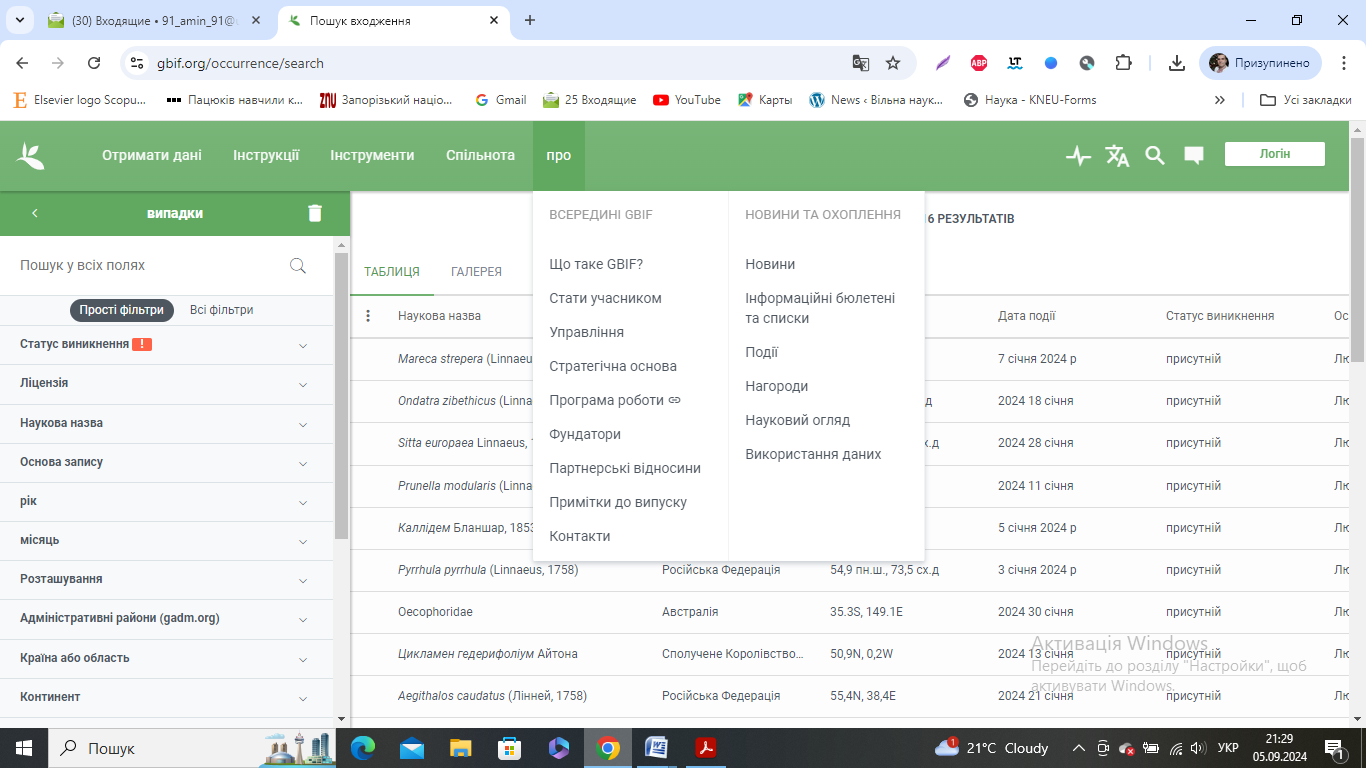 http://www.corpi.ku.lt/databases/index.php/aquanis/
Принцип роботи з AquaNIS
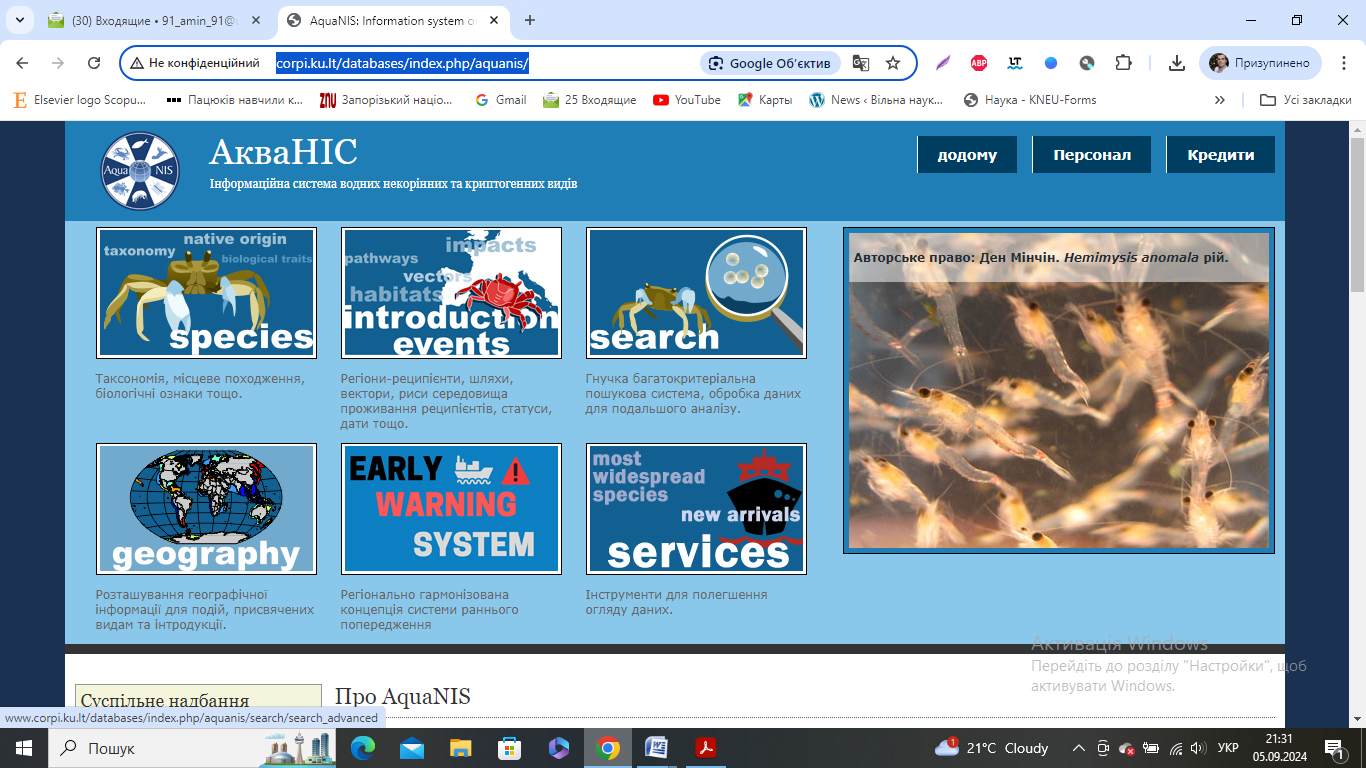 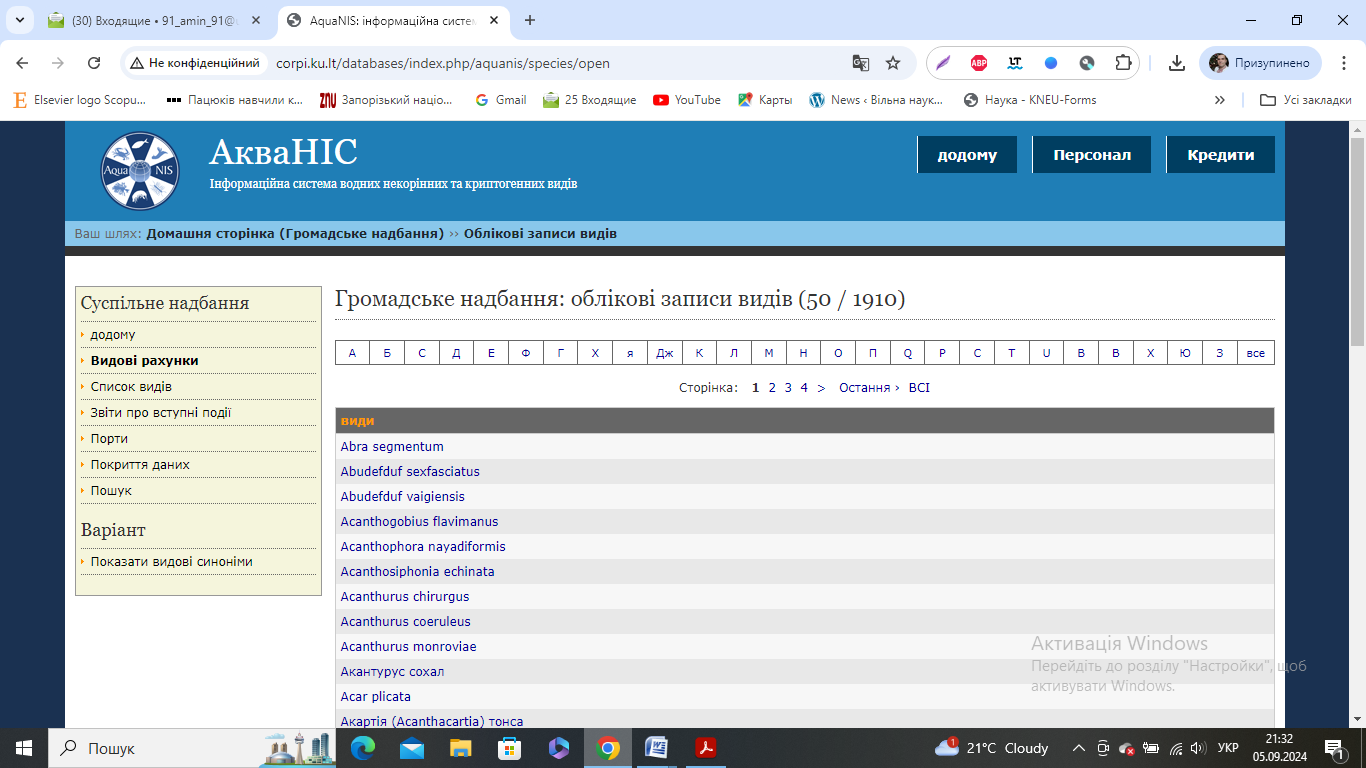 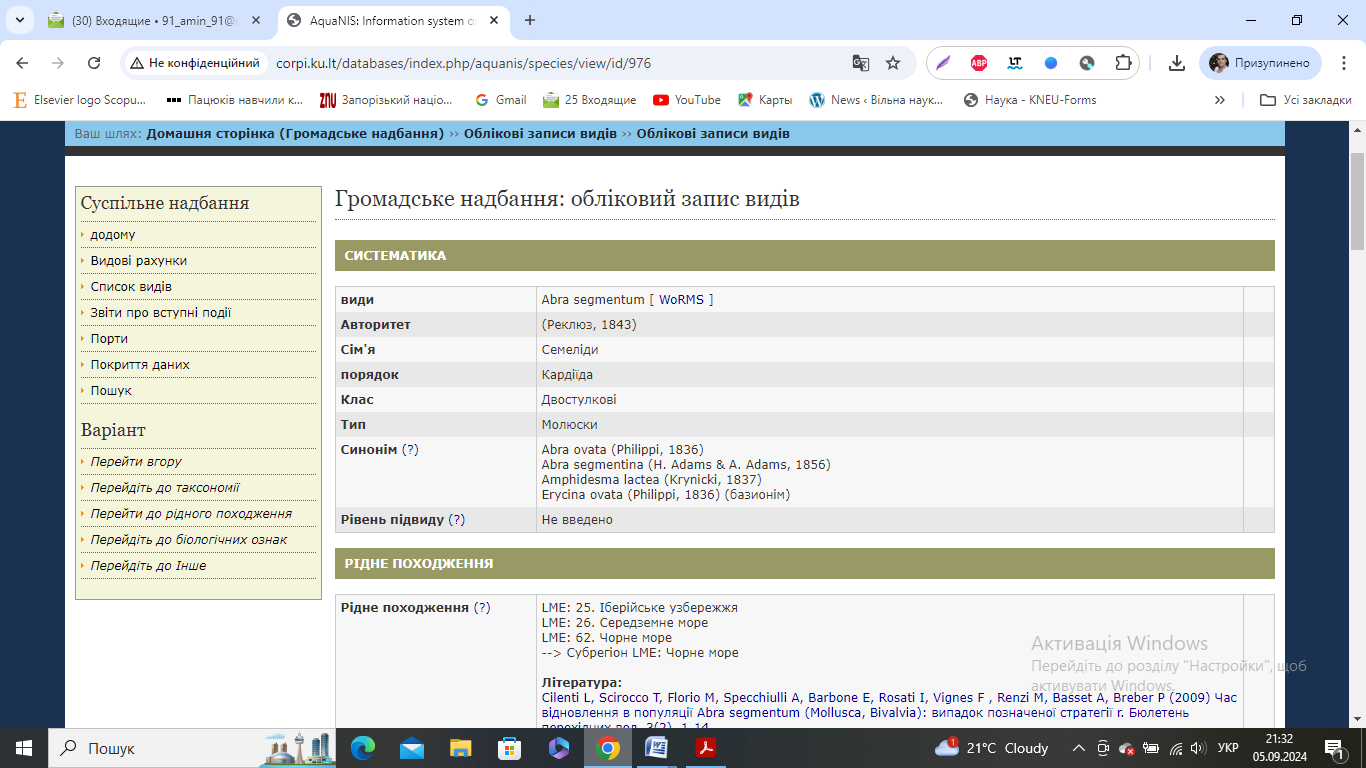 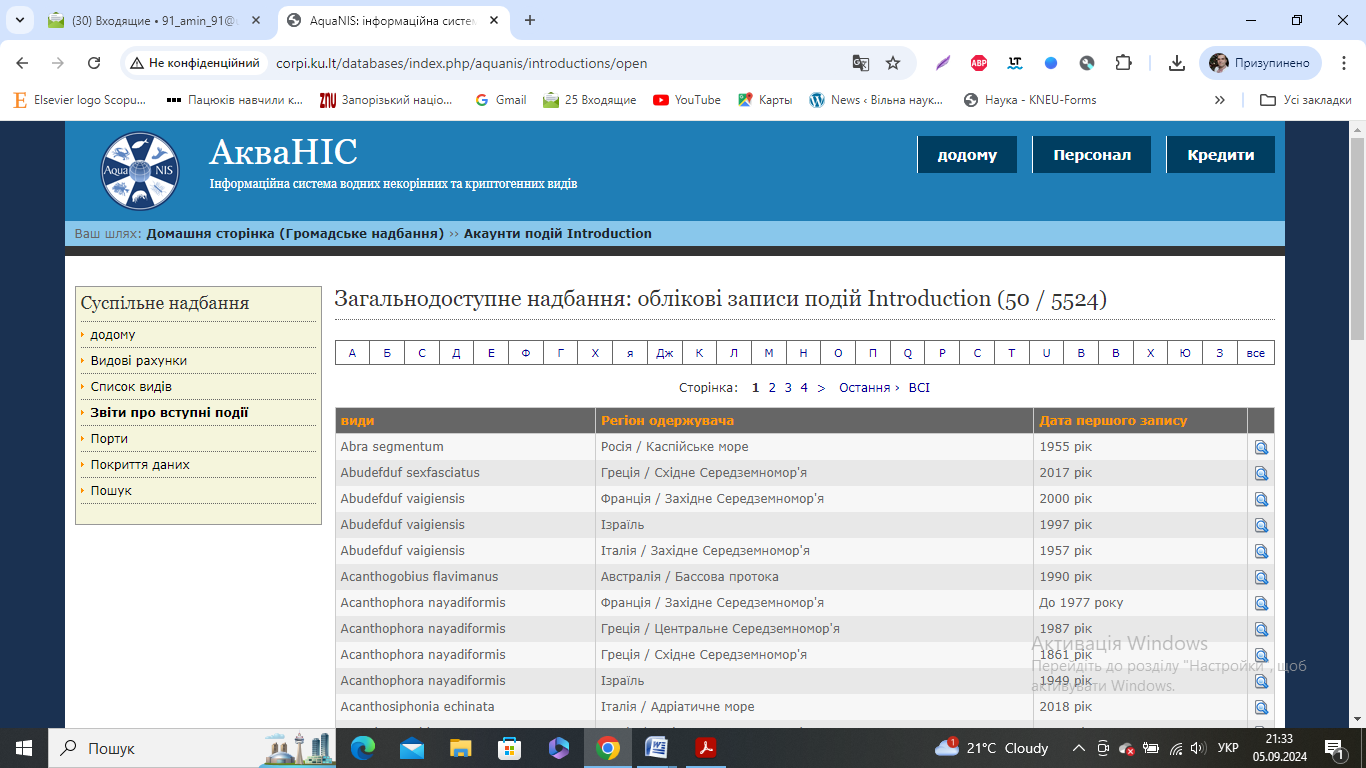 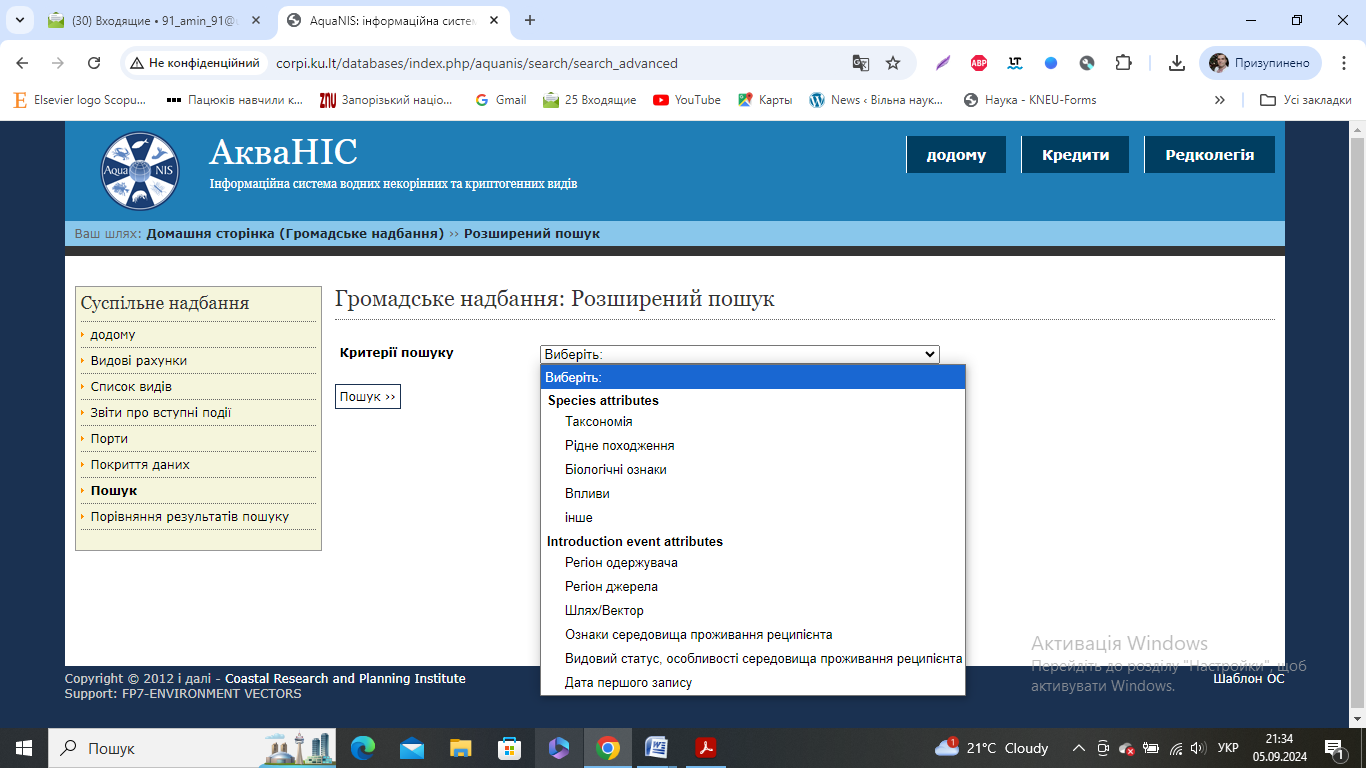 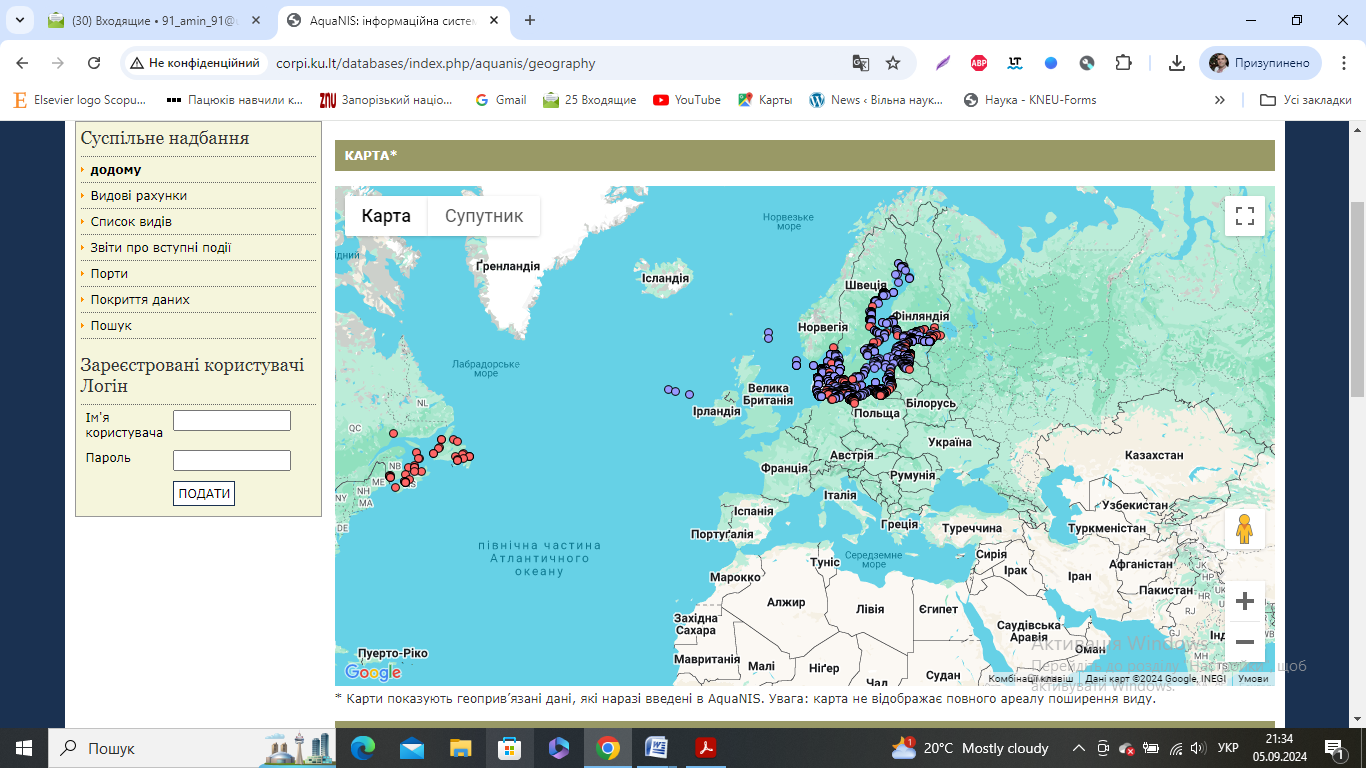 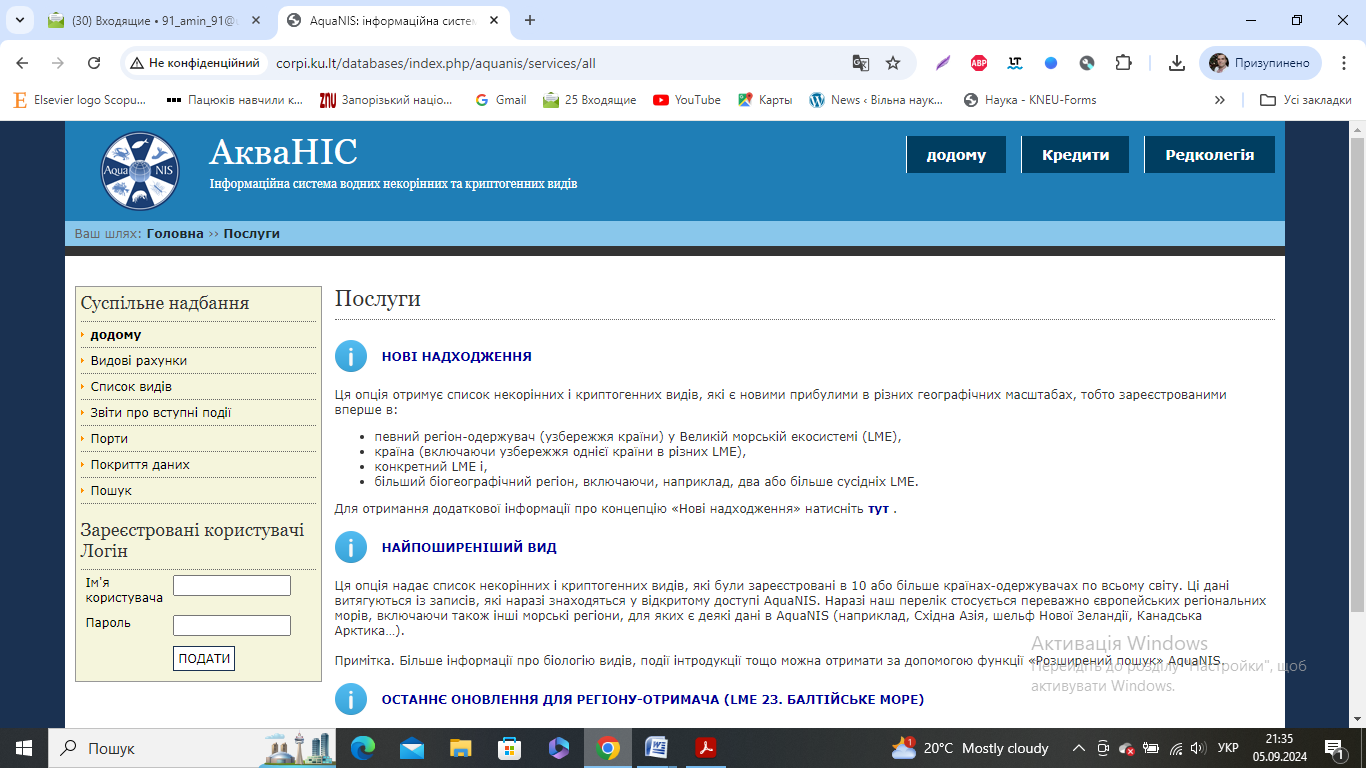 https://dp.dpss.gov.ua/diyalnist/napryami-diyalnosti/fitosanitarna-bezpeka
державна фітосанітарна служба
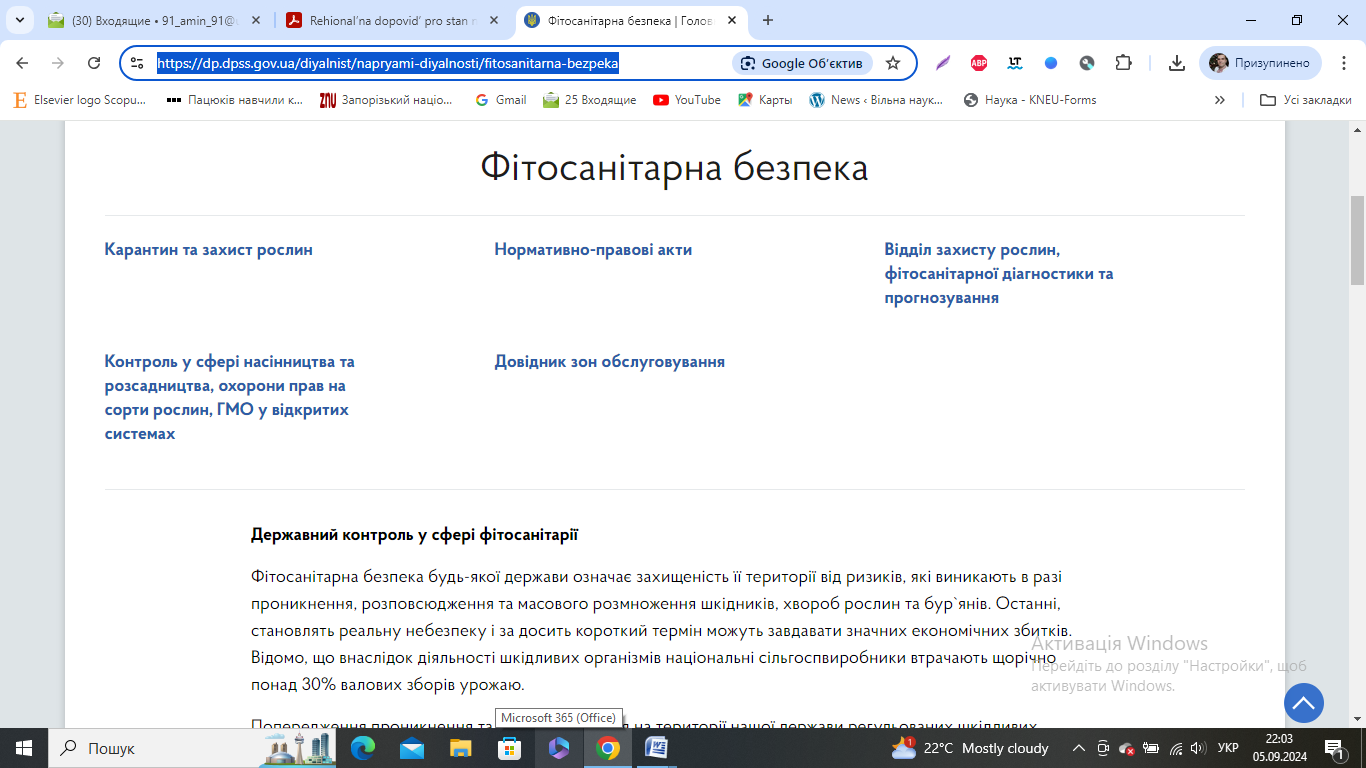 https://griis.org/
Принцип роботи з GRIIS
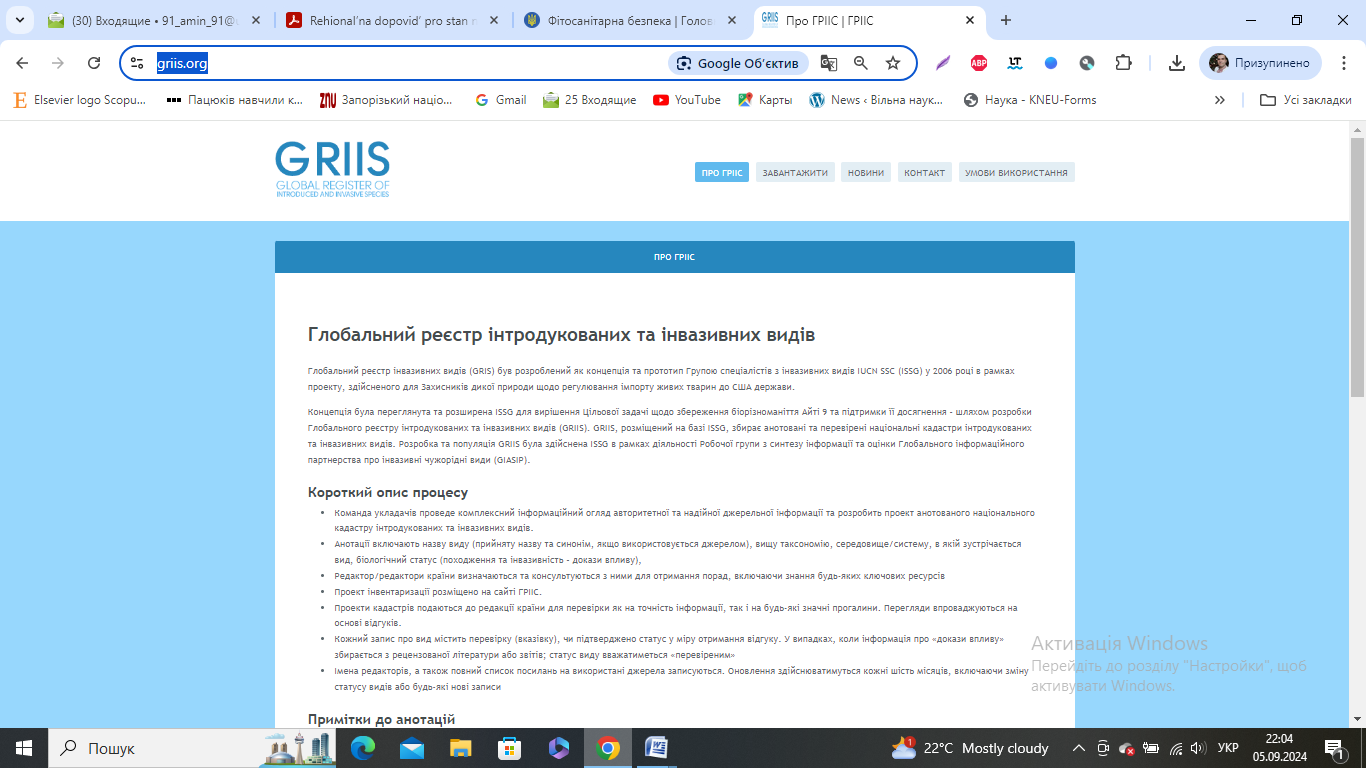 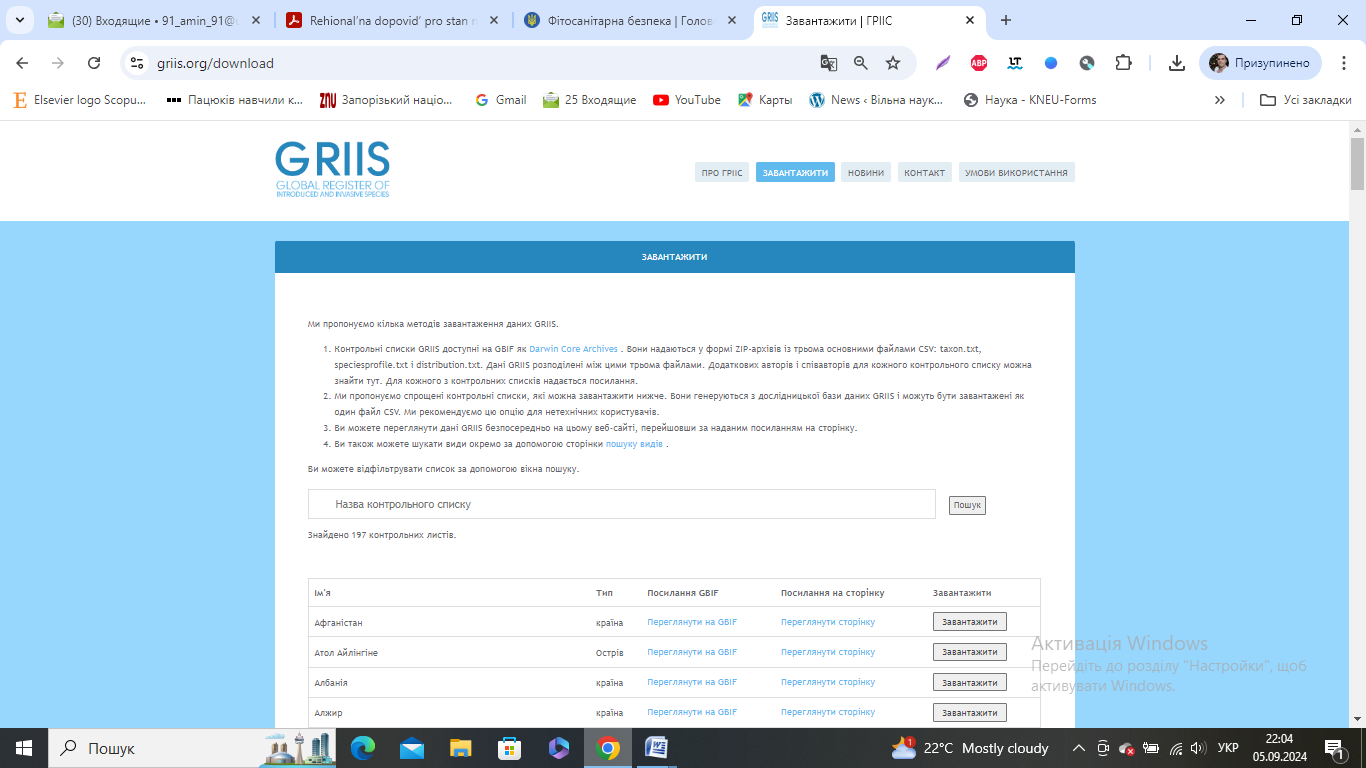 https://www.invasivespecies.net/
Принцип роботи з GISD
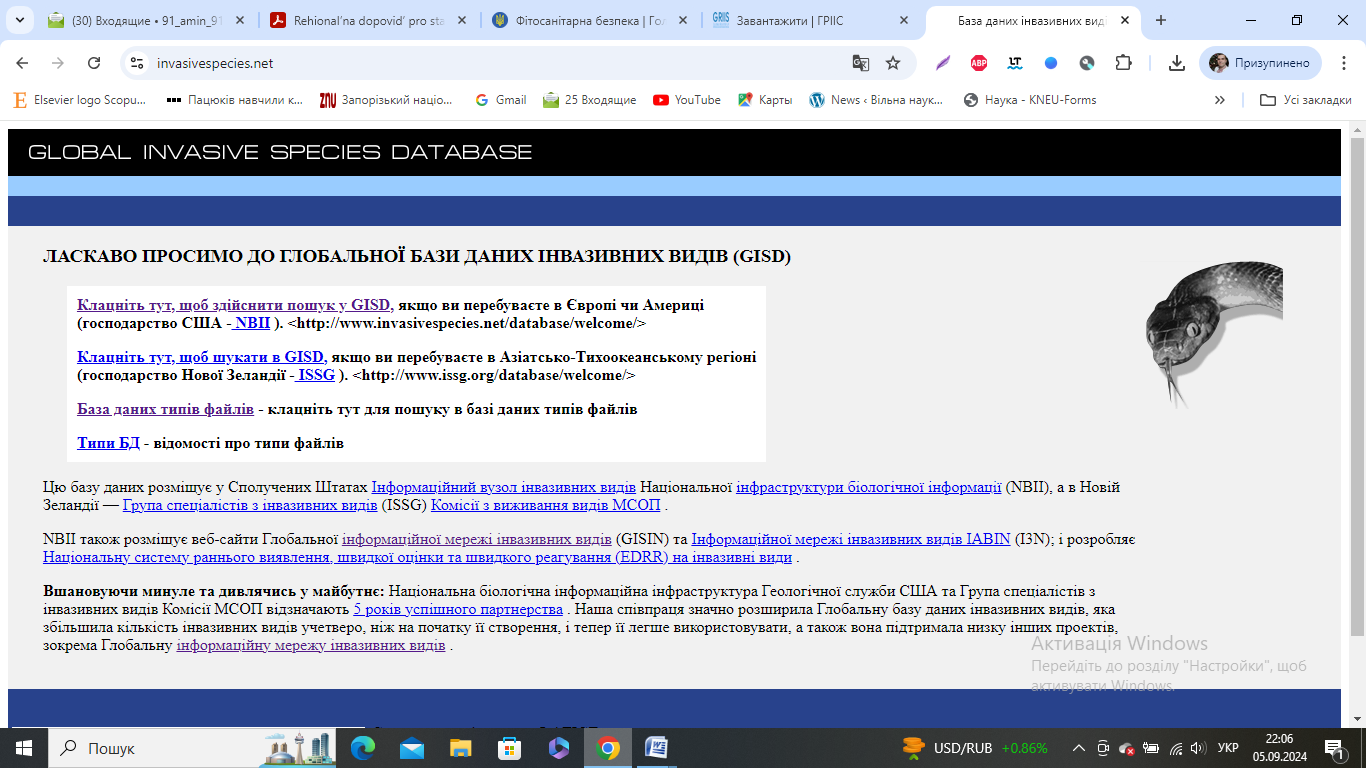 https://gd.eppo.int/
Принцип роботи з EPPO
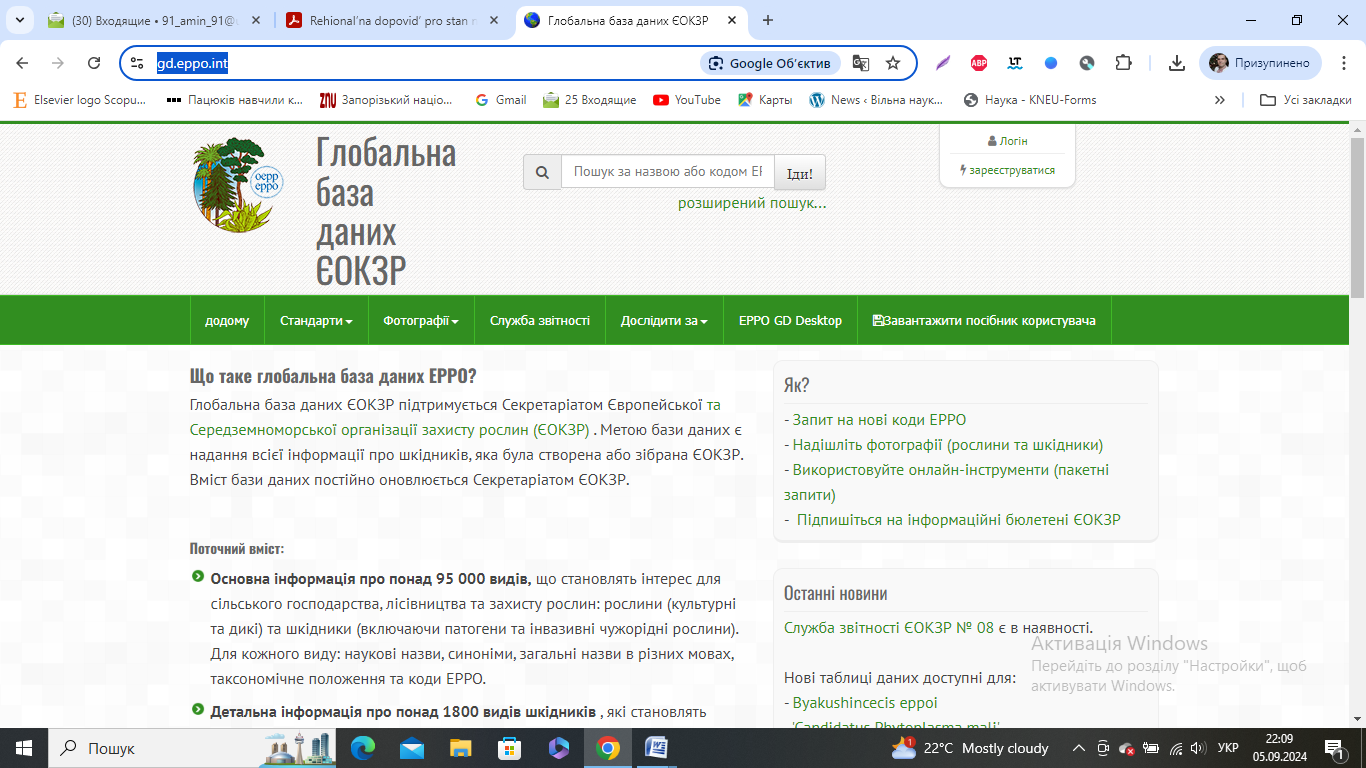 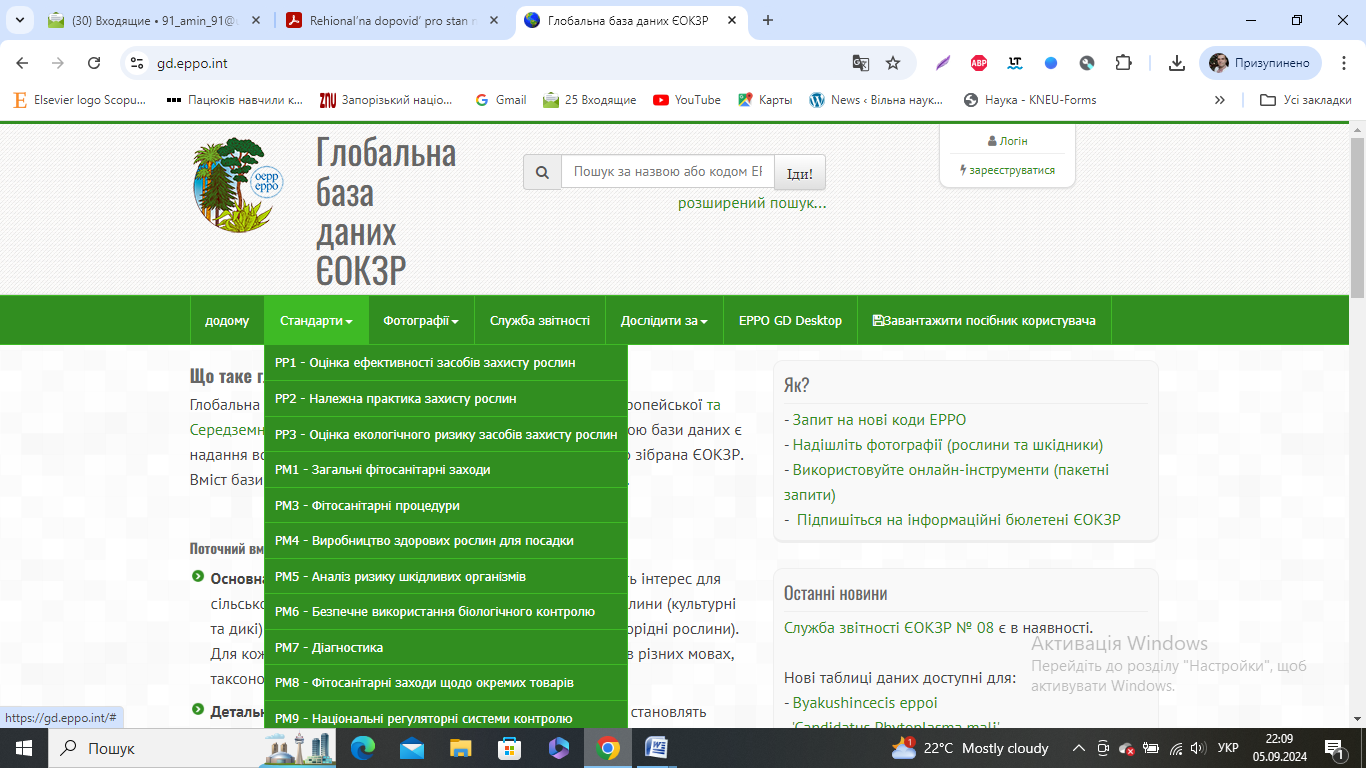 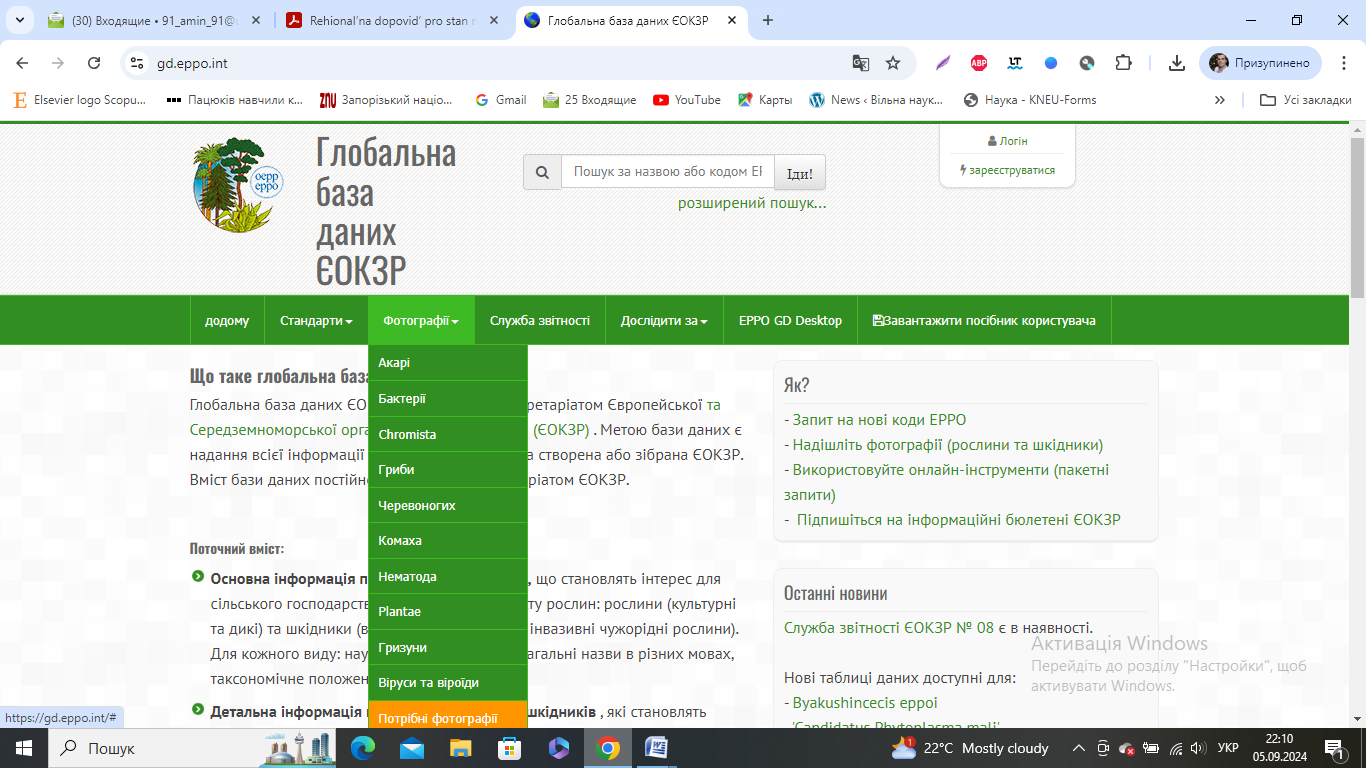 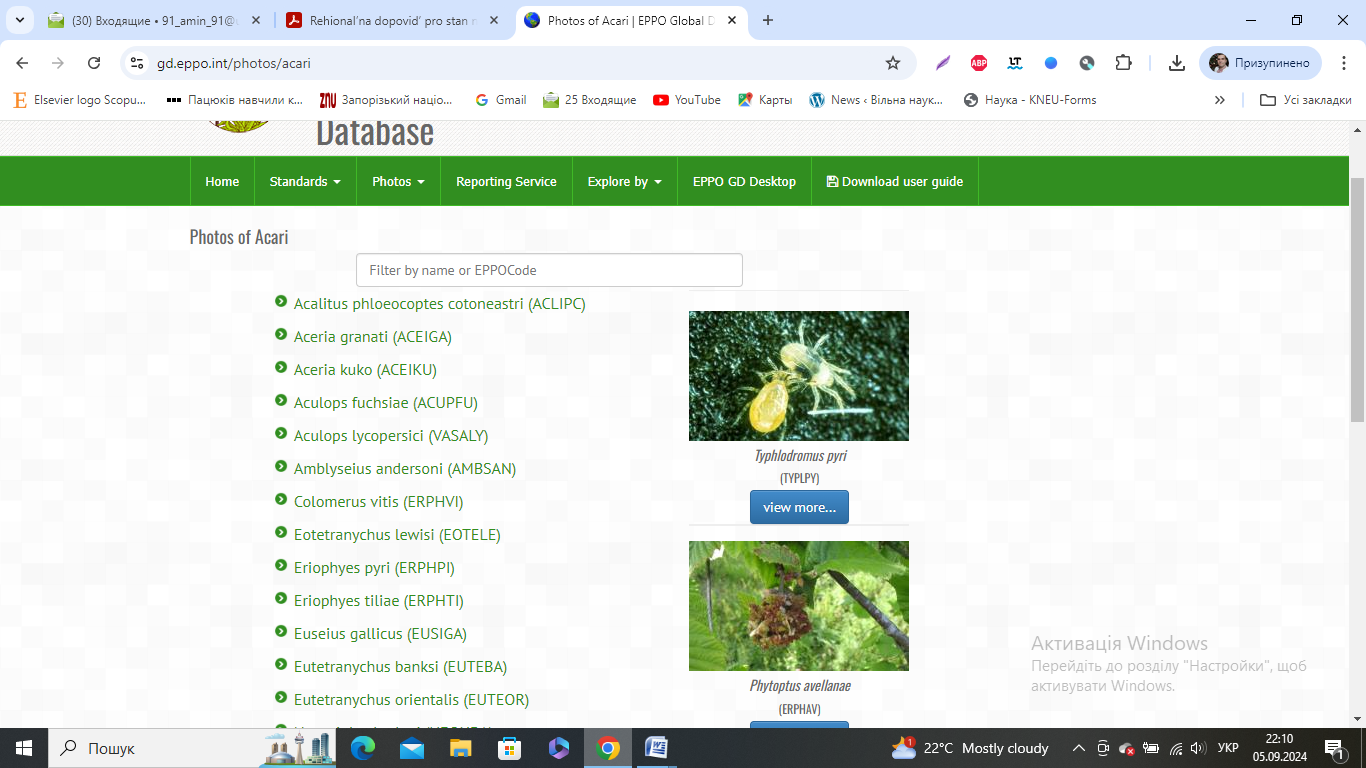 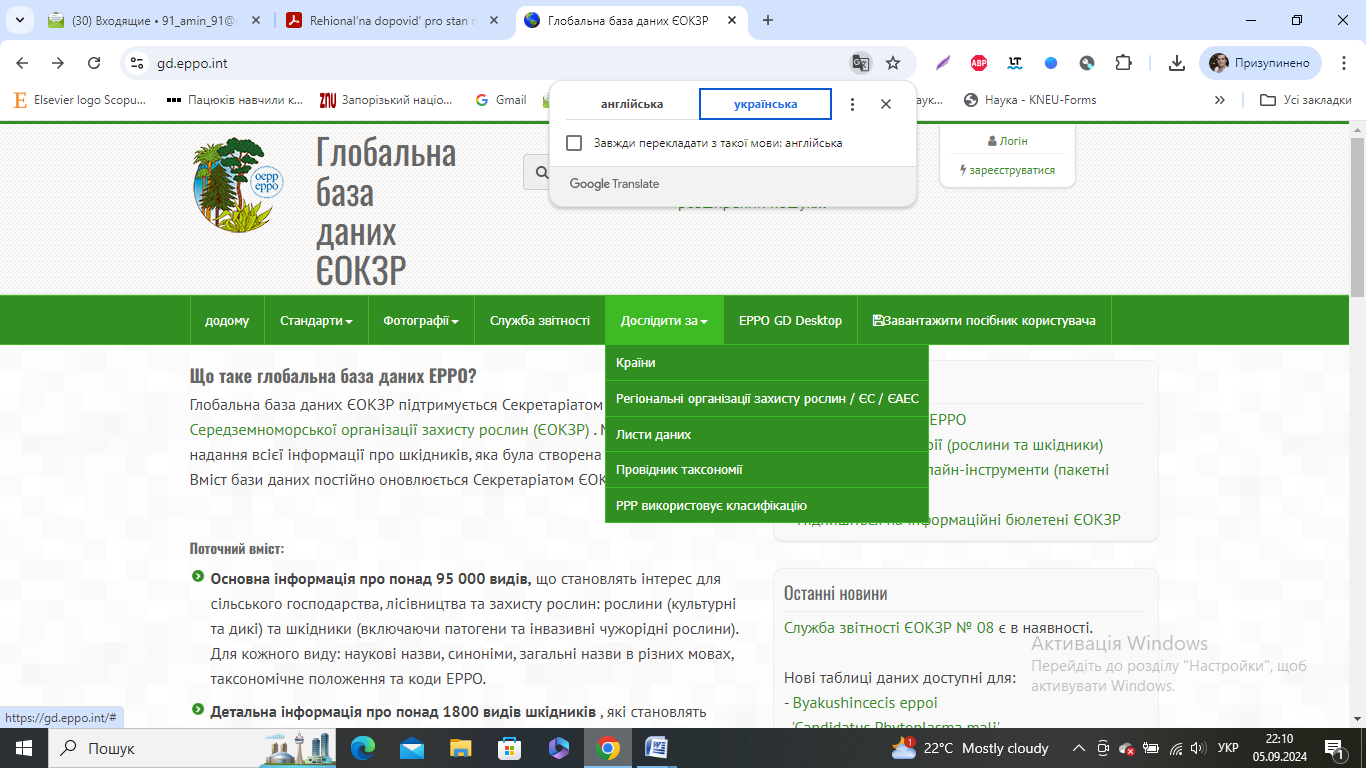 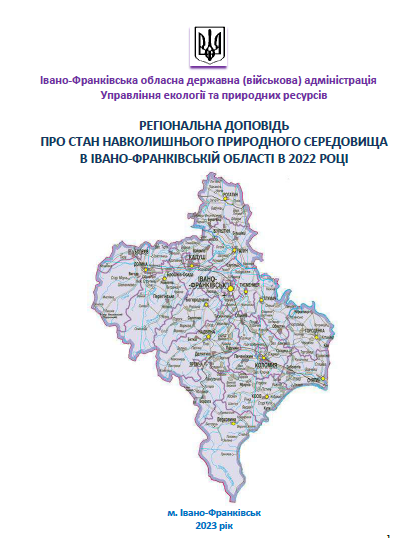 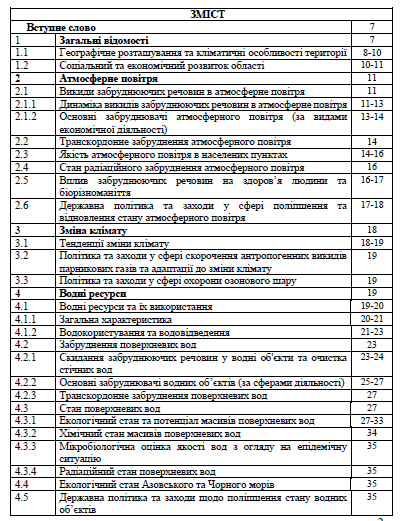 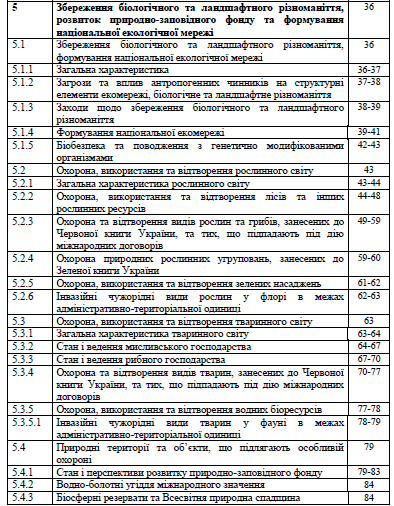 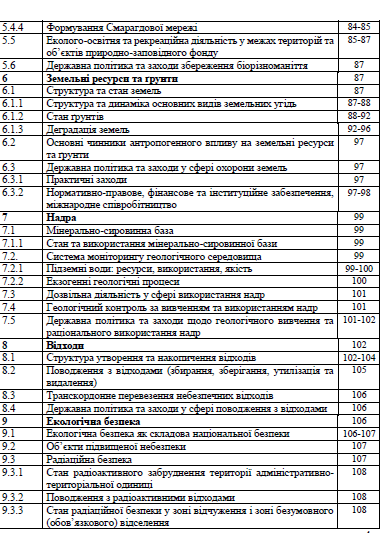 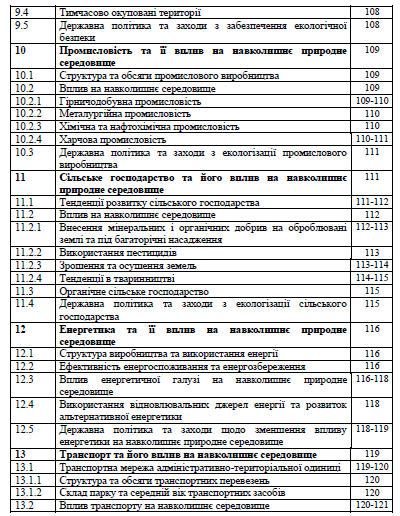 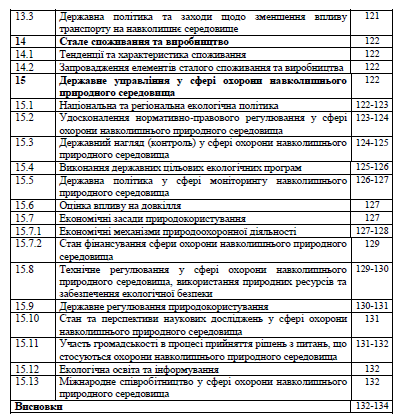 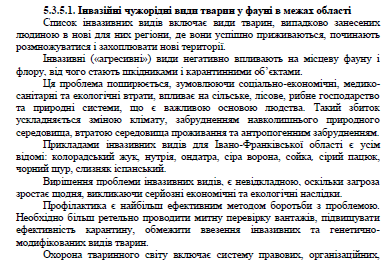 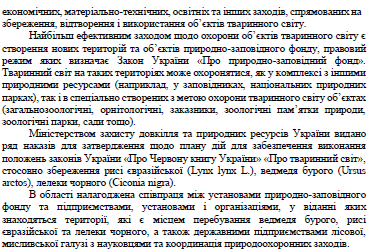 Дякую за увагу